Year: Foundation 

Term: Term 3 

Objective: Identify sentence types: statements and questions																		
Author: Skye-Anne Cooke
Copy and paste these icons to the appropriate slides to indicate engagement norms/CFU strategies
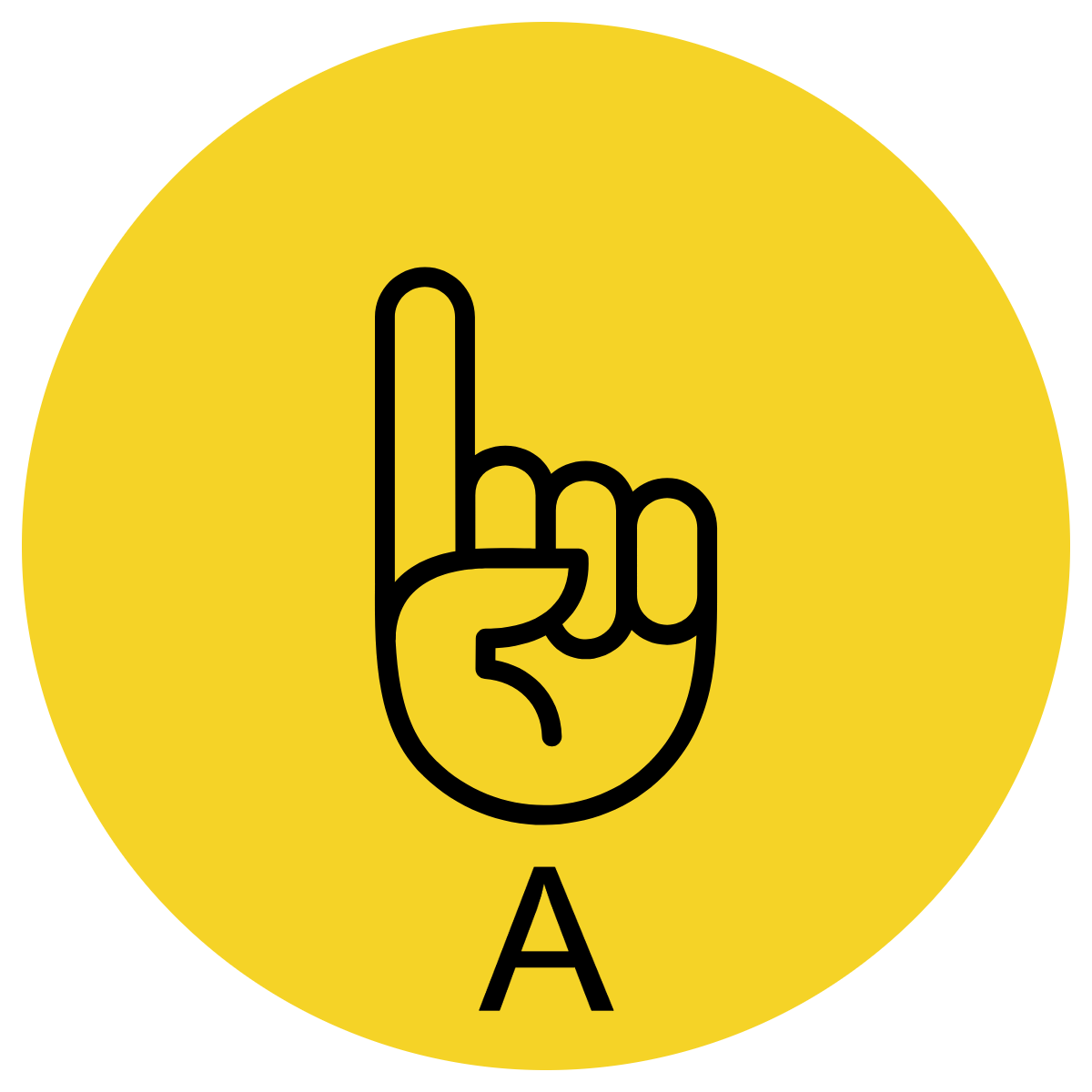 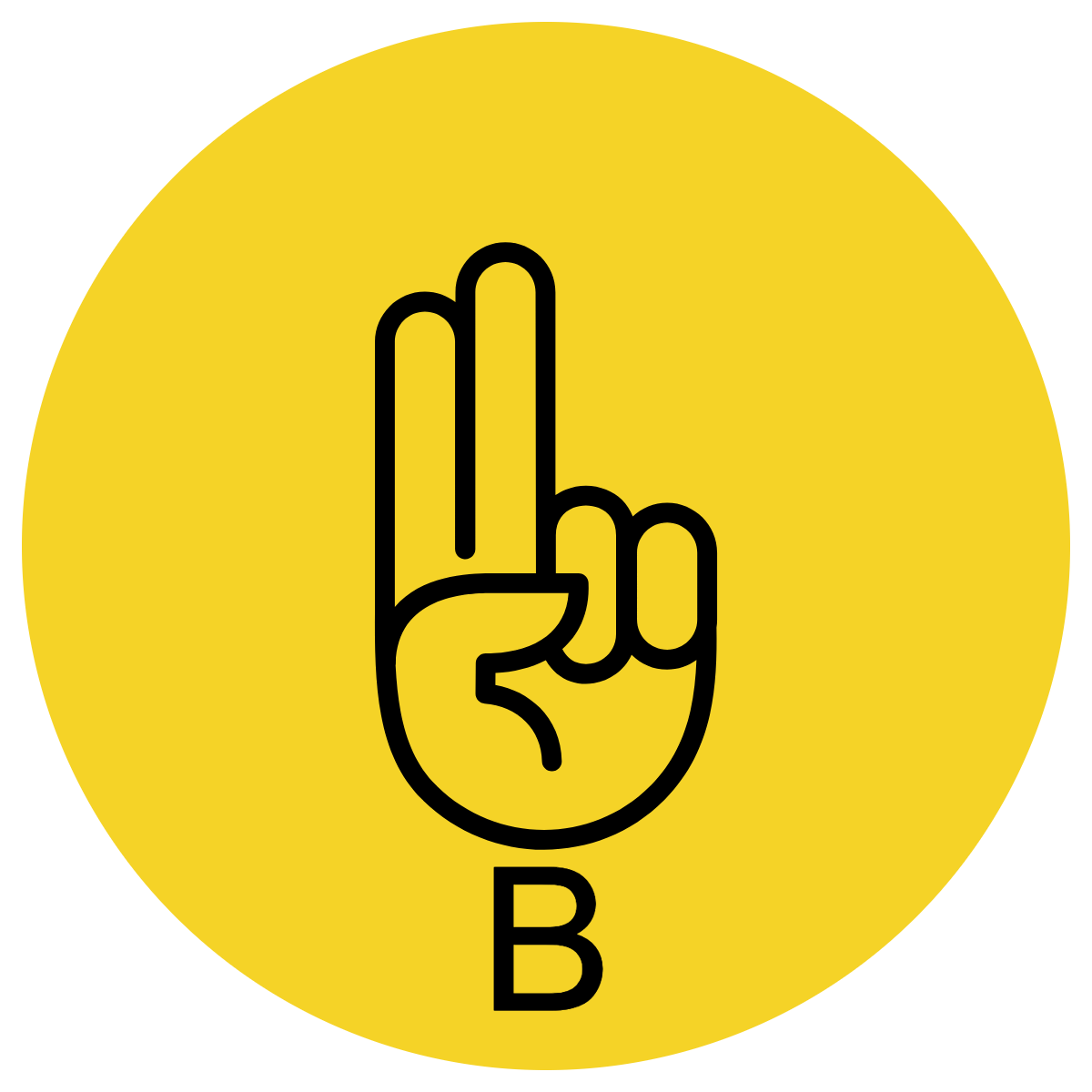 Multiple Choice
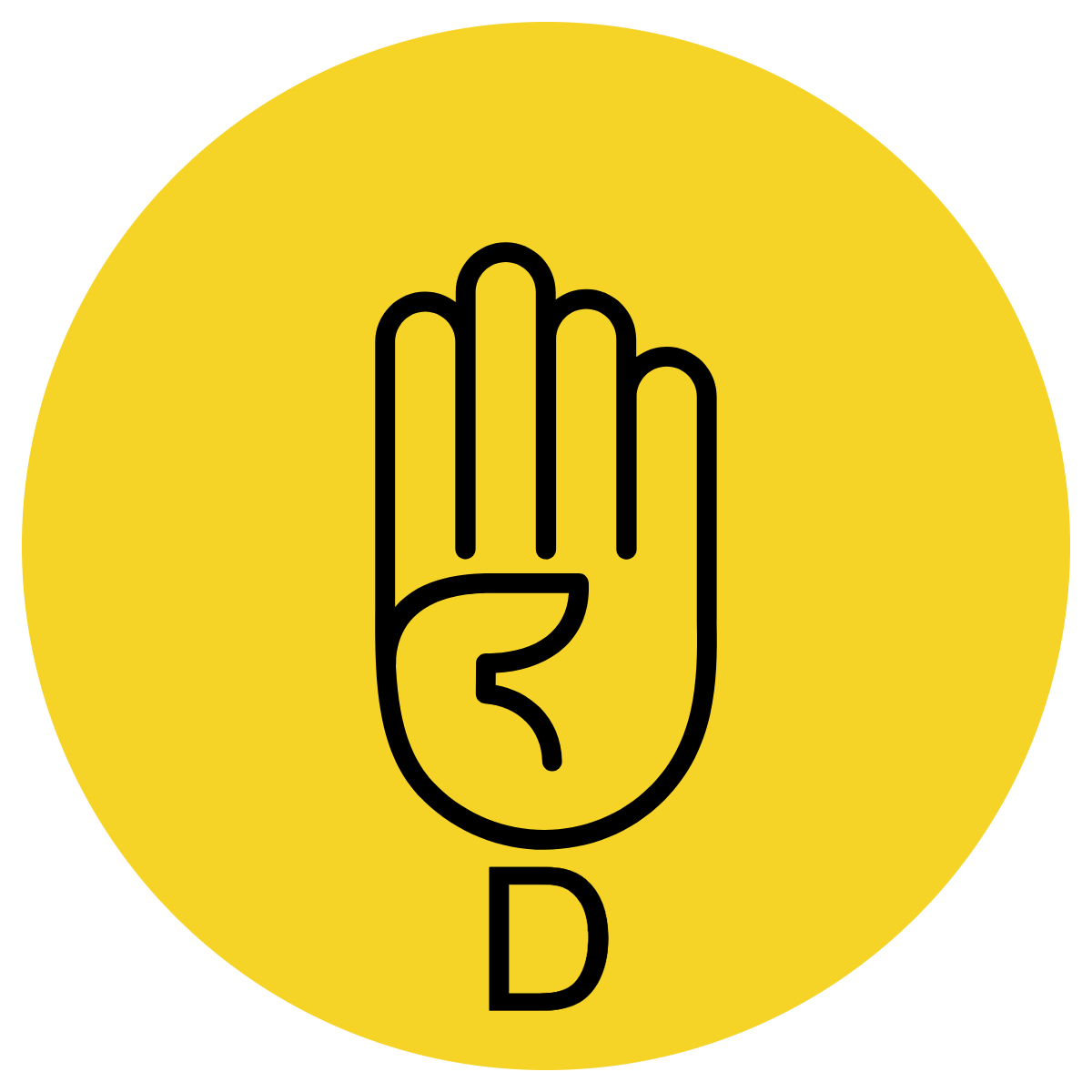 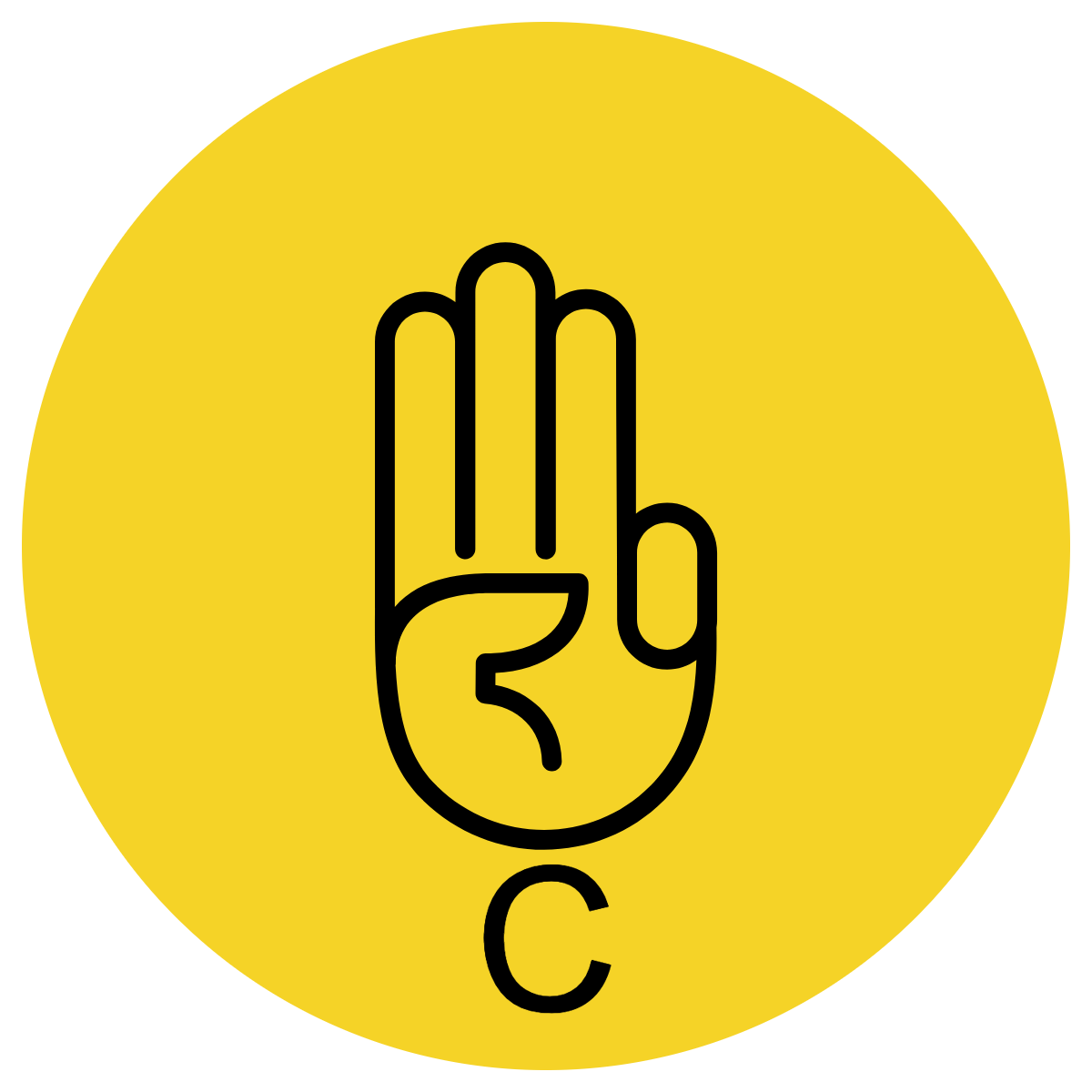 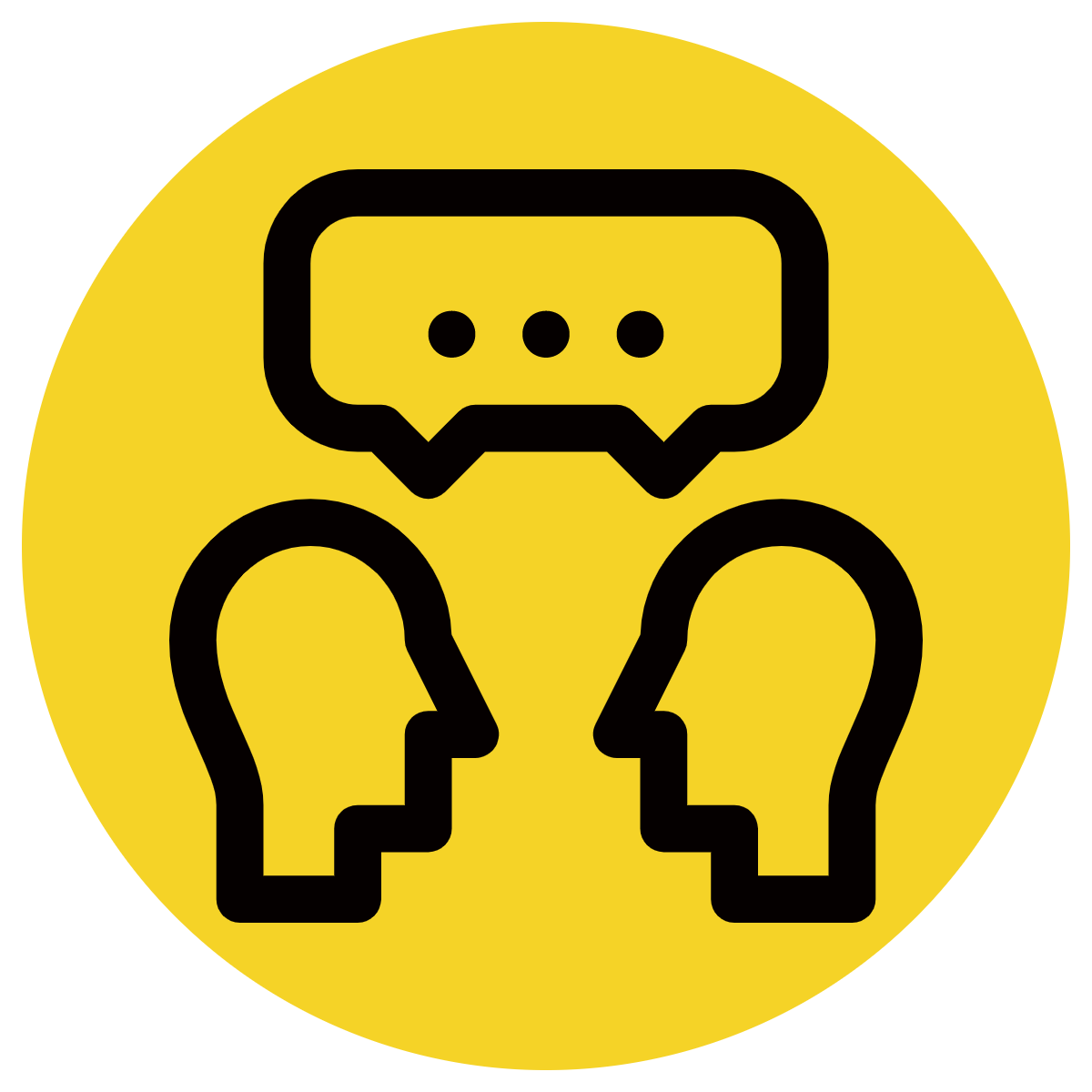 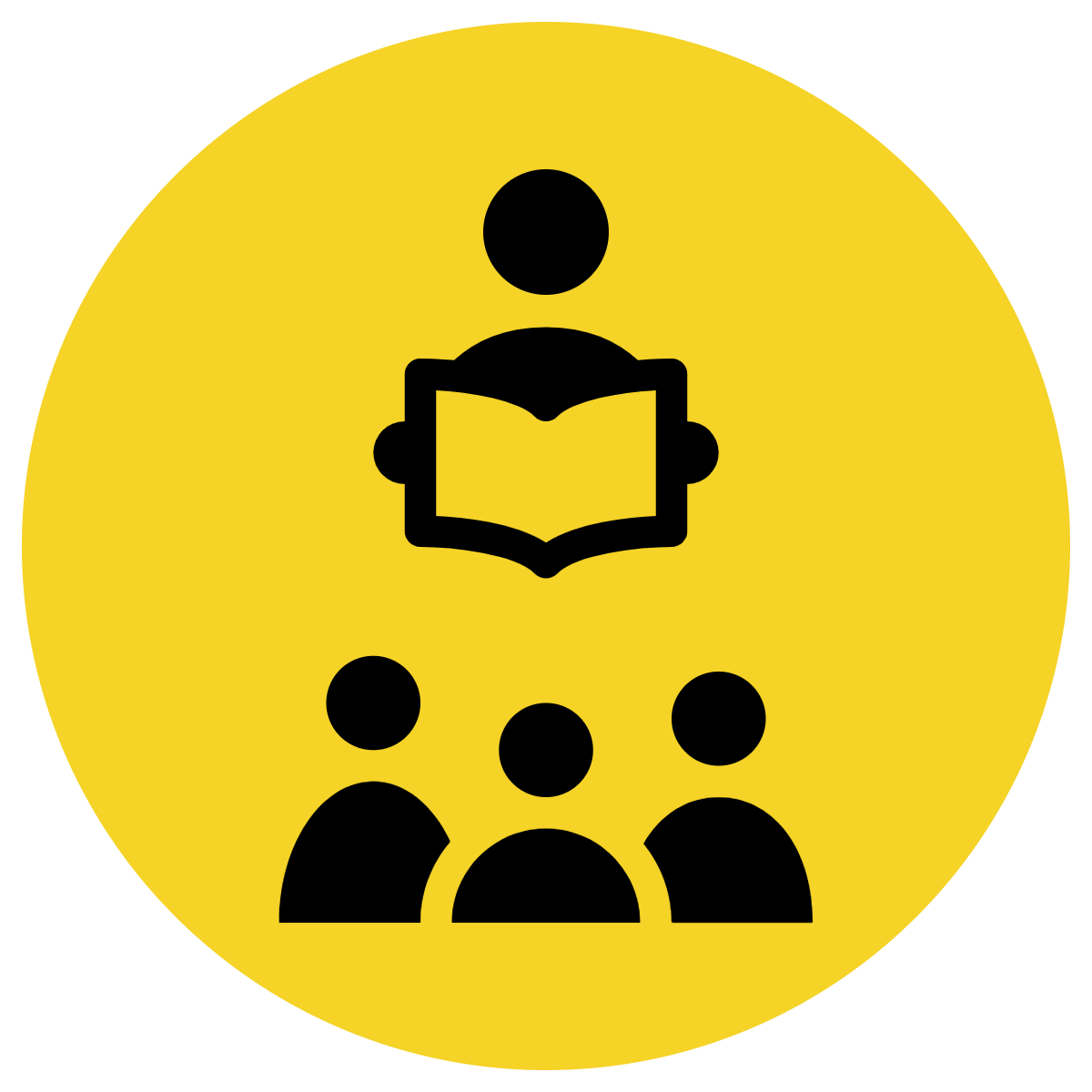 Pair Share
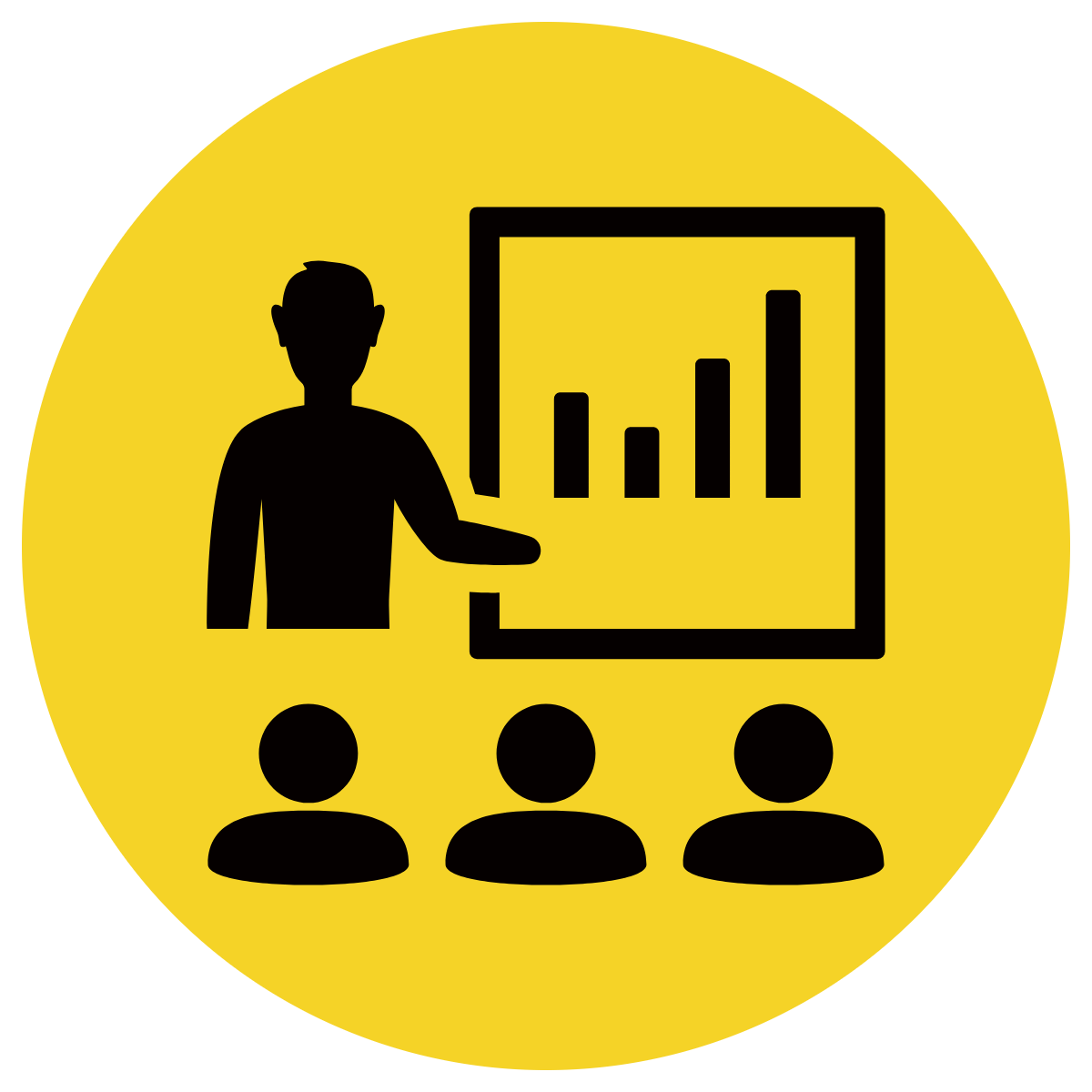 Track with me
Pick a Stick/Answer (non-volunteer)
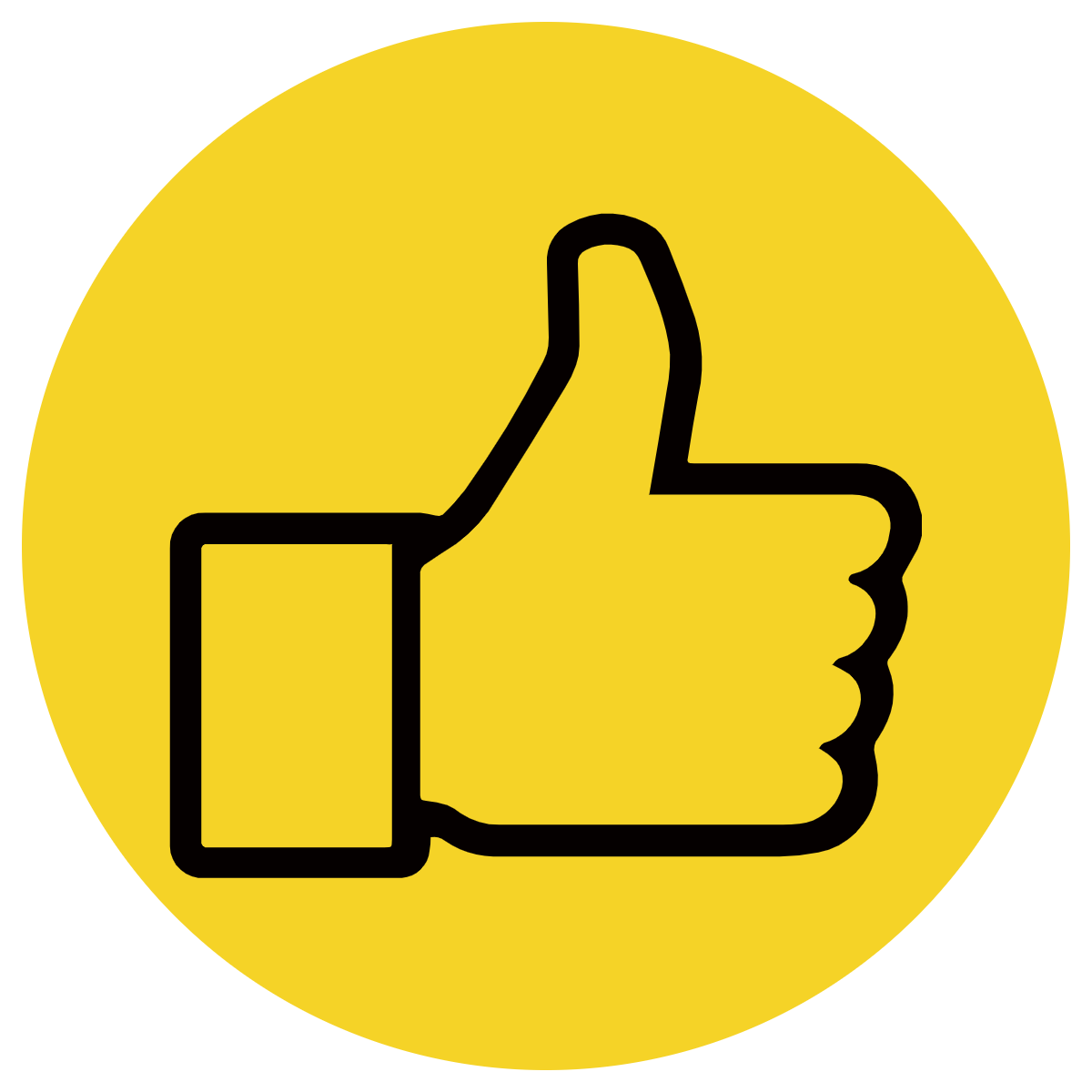 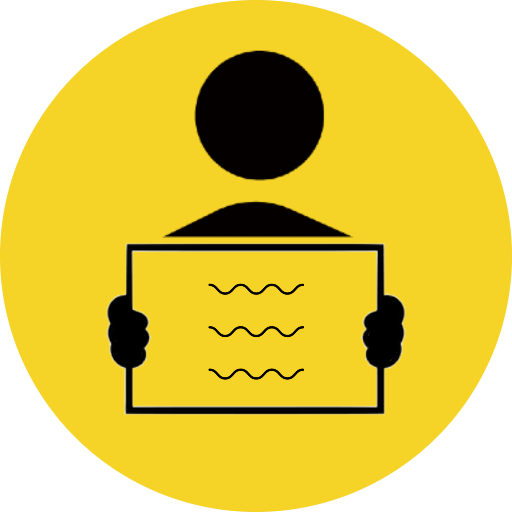 Whiteboards
Vote
Read with me
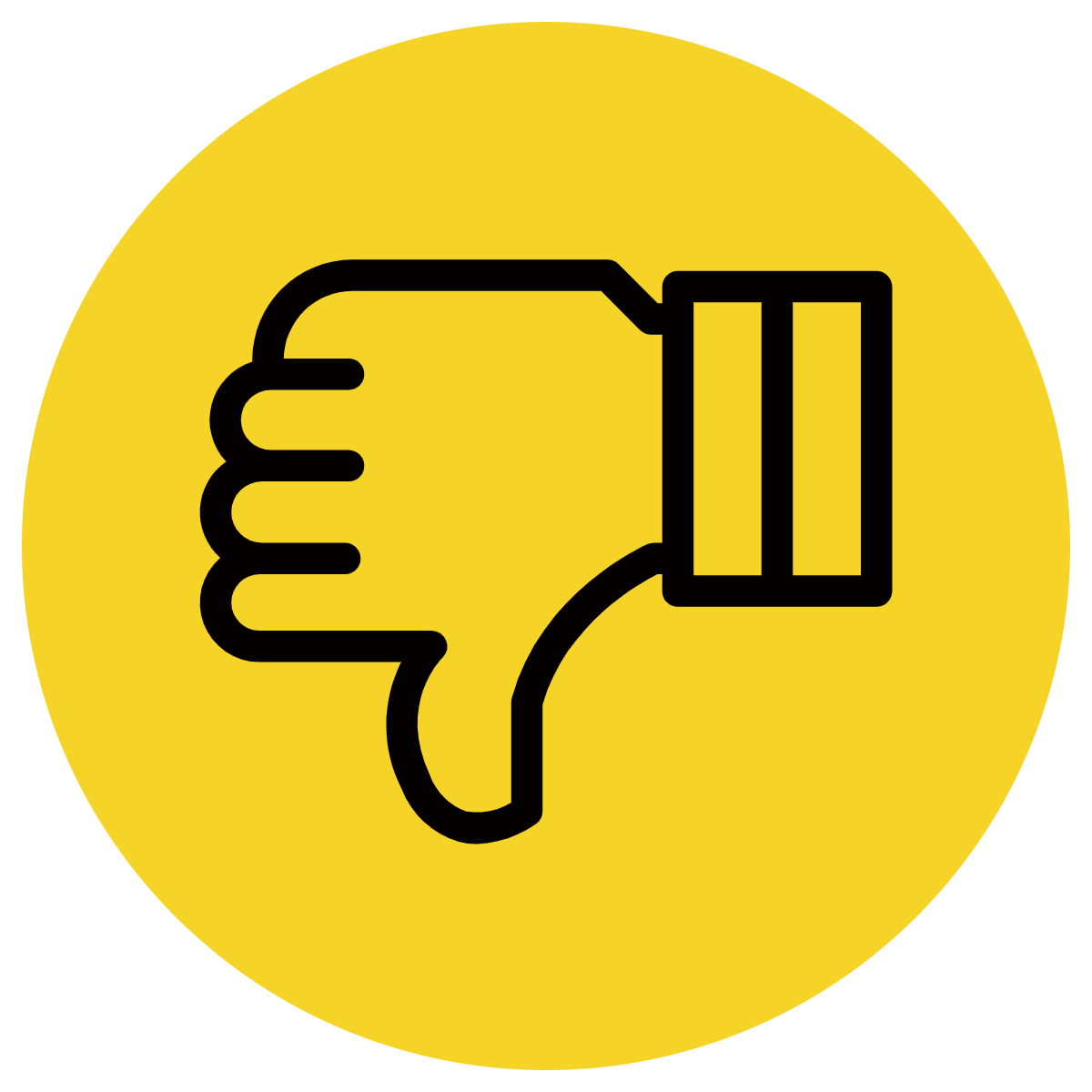 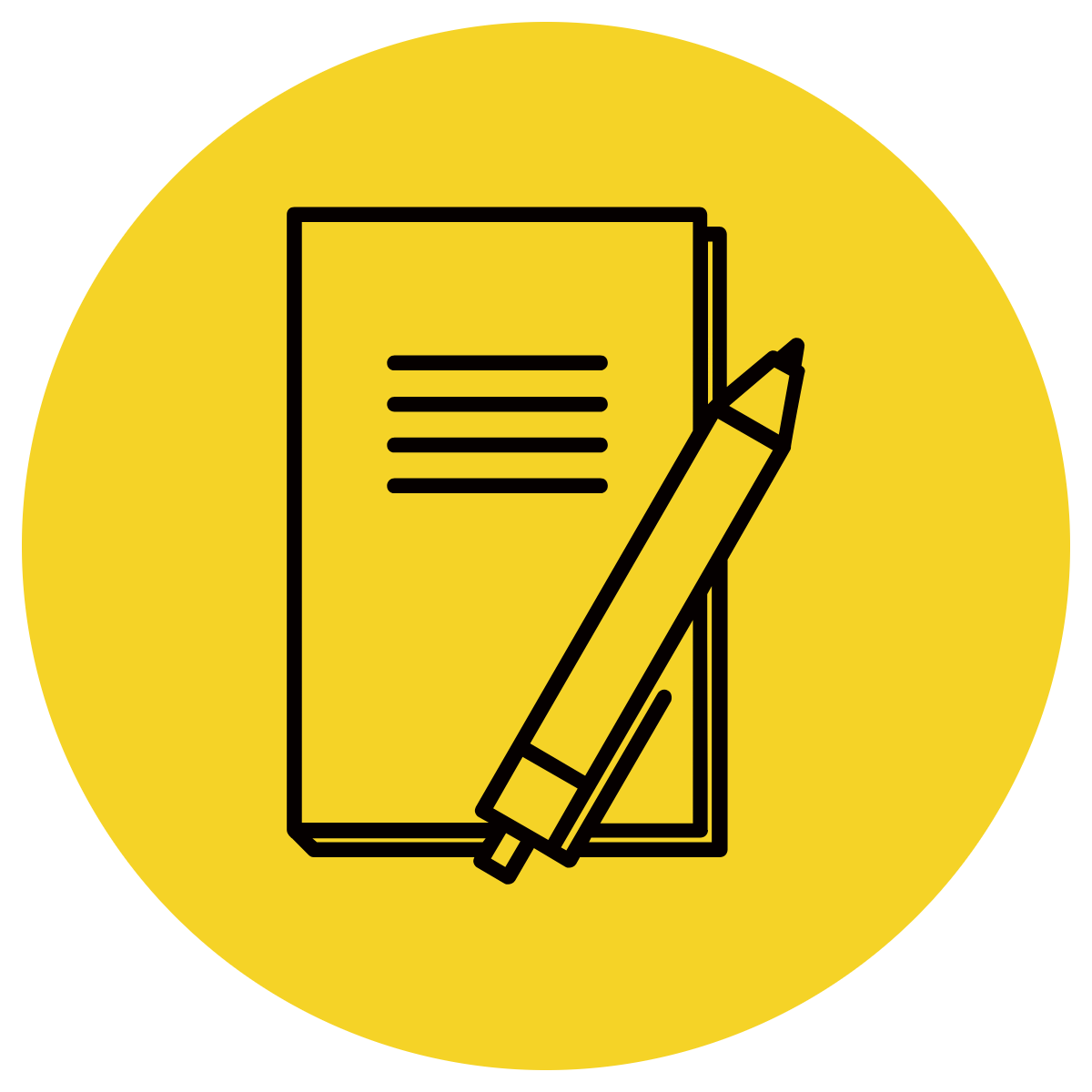 In Your Workbook
Learning Objective
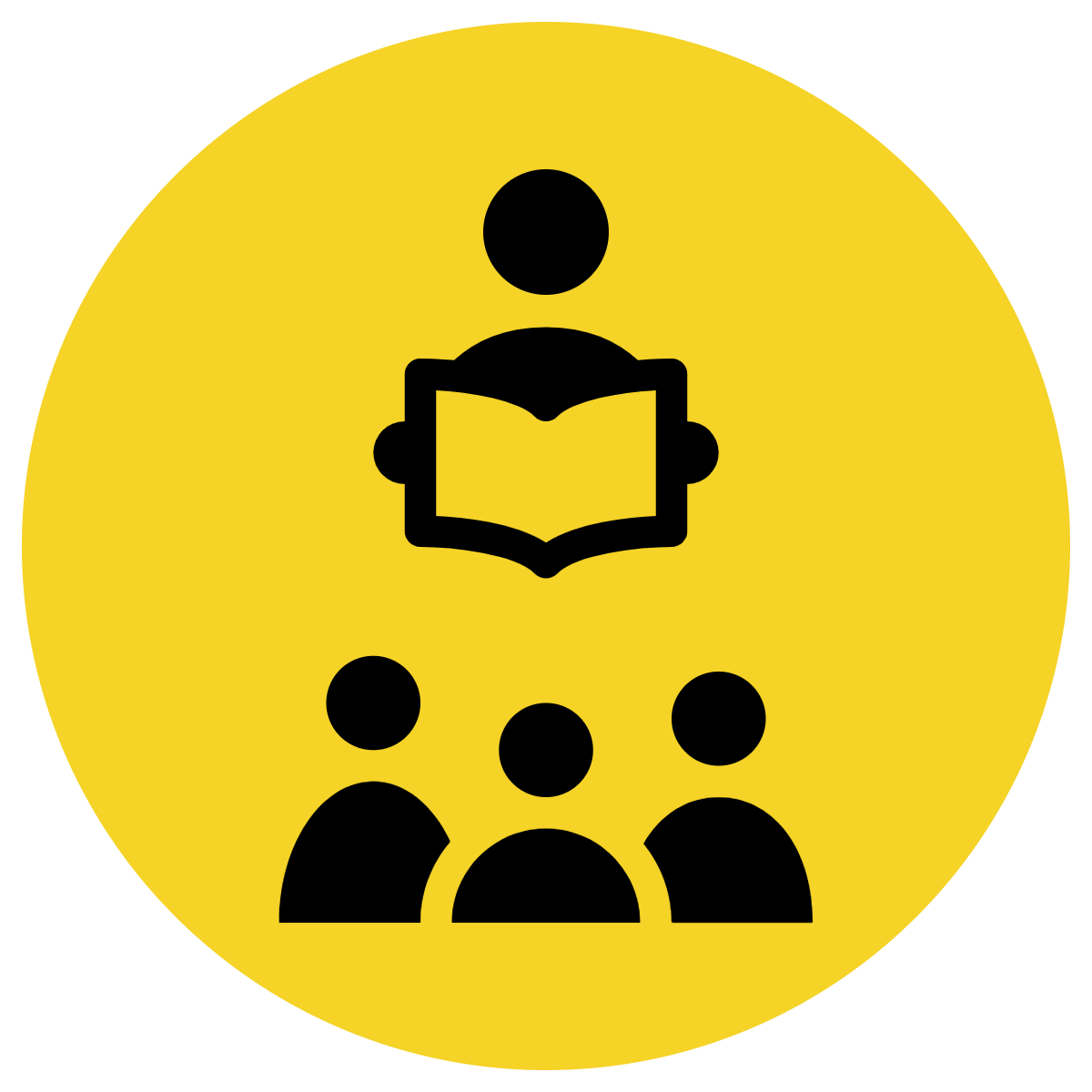 We are learning to identify the  sentence types: questions or statements.
Concept Development
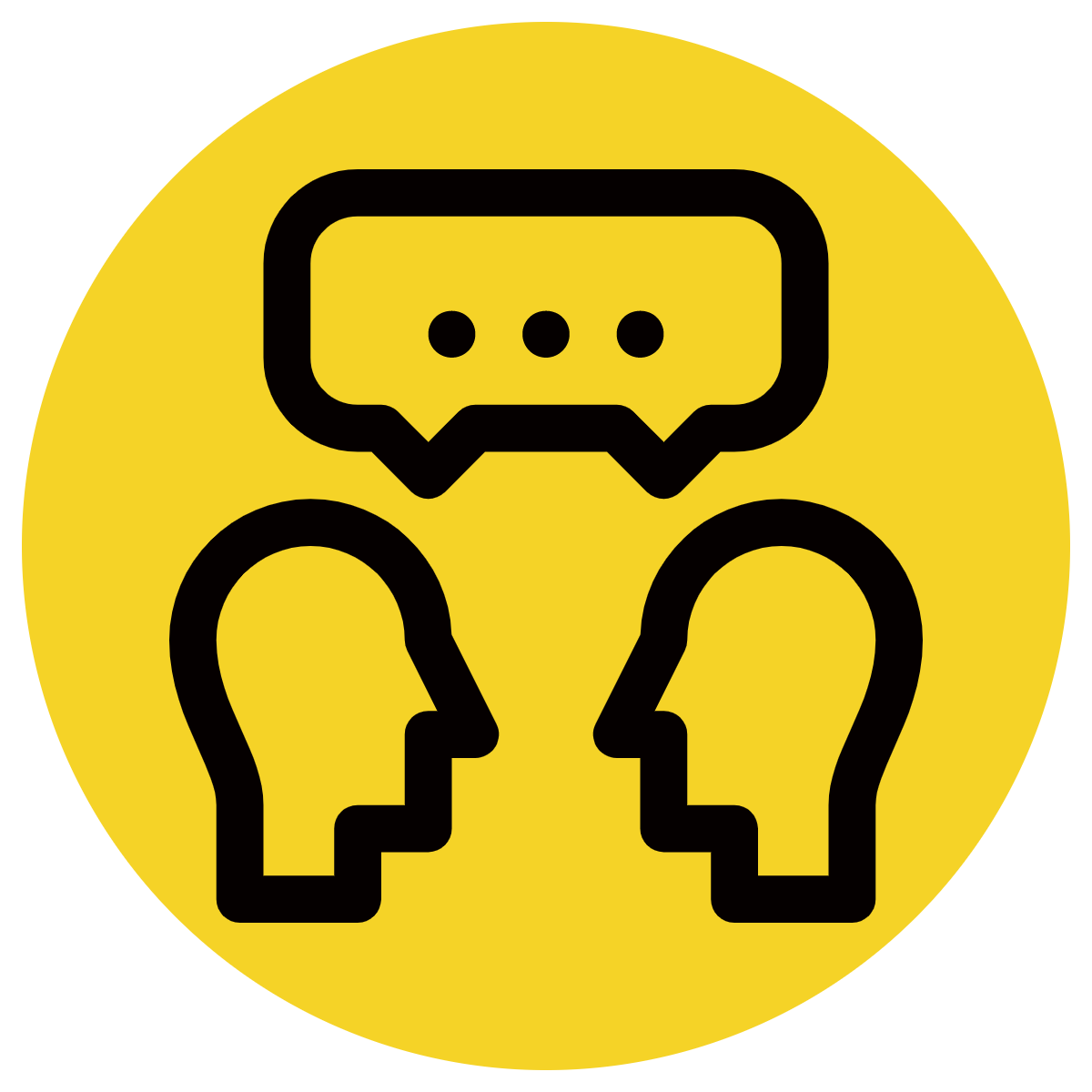 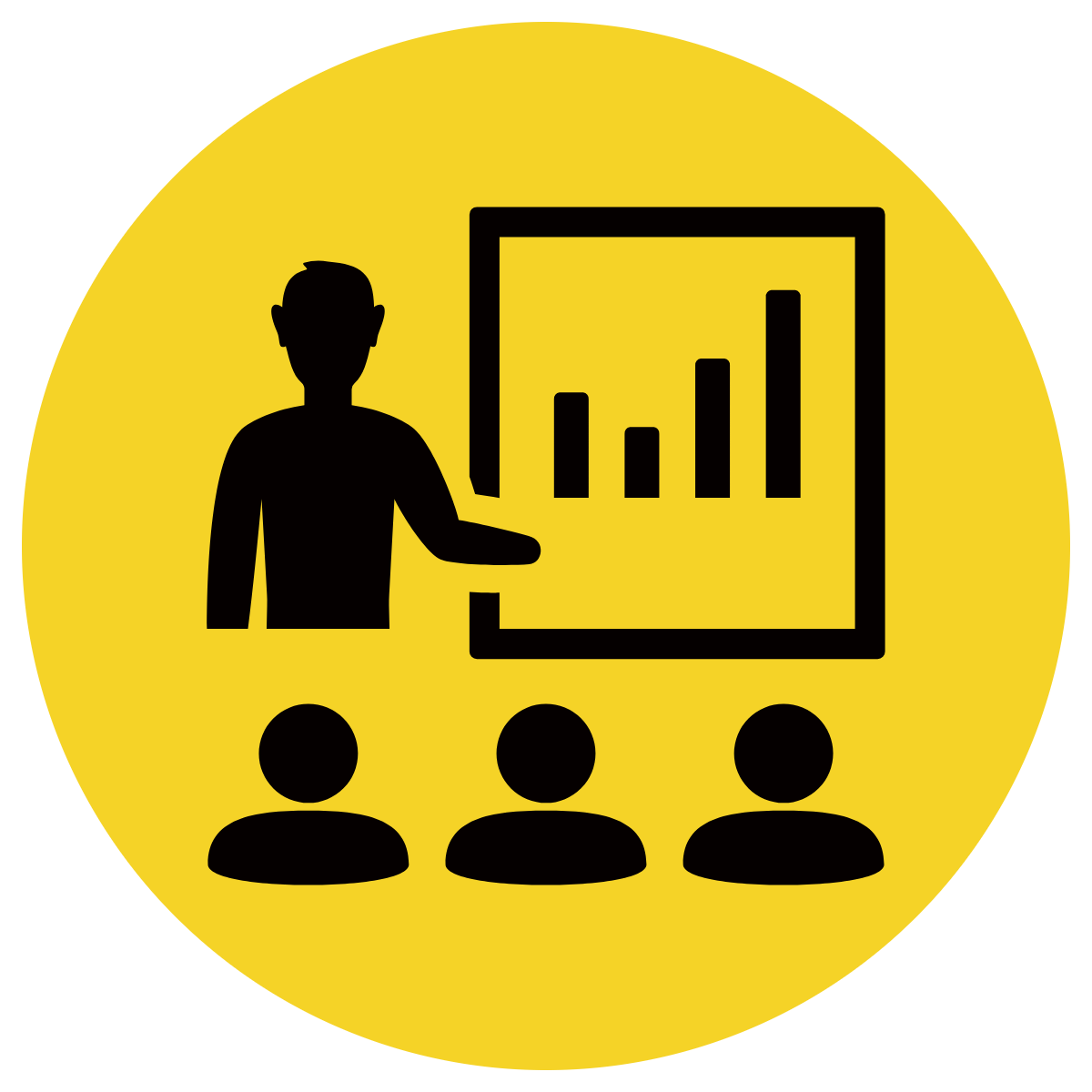 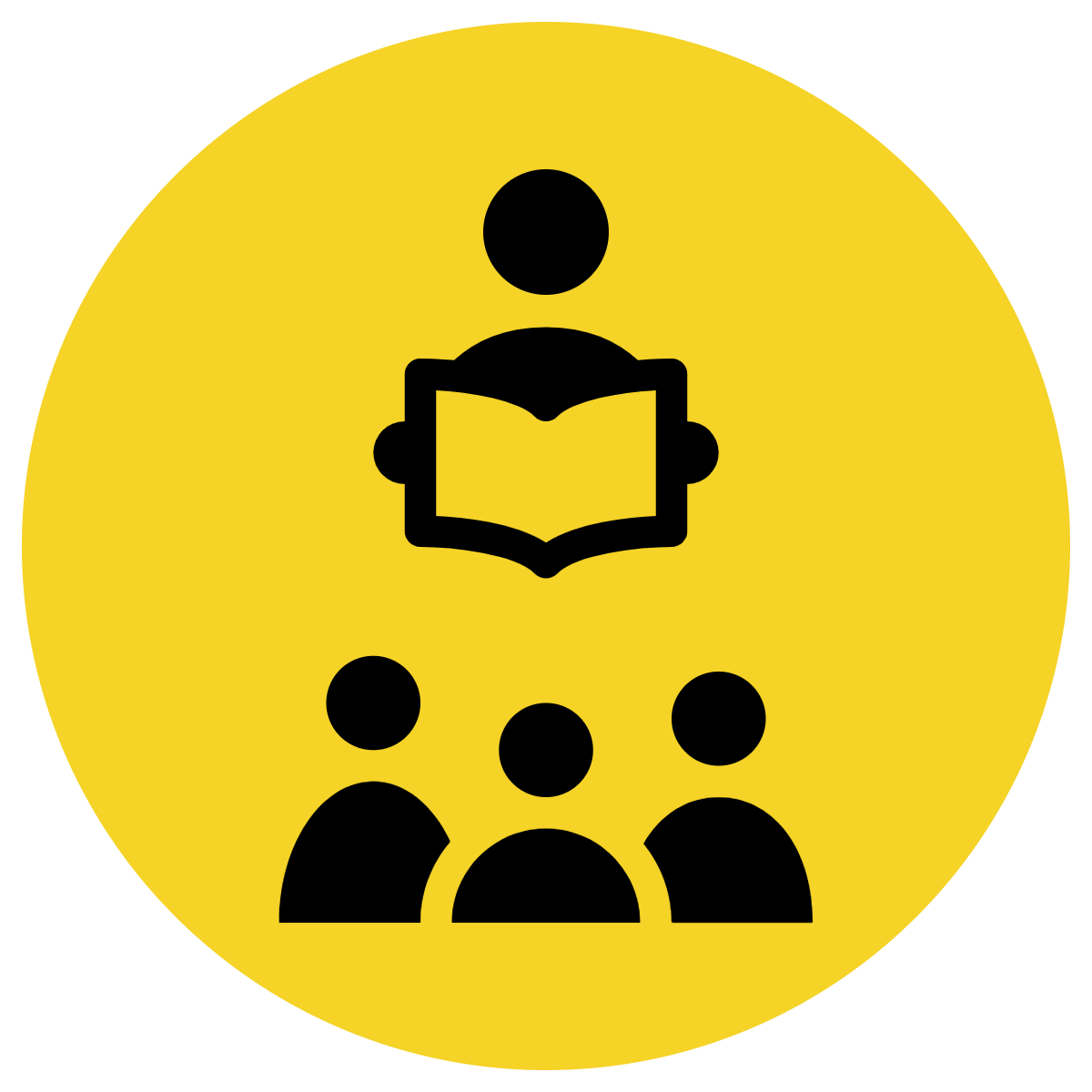 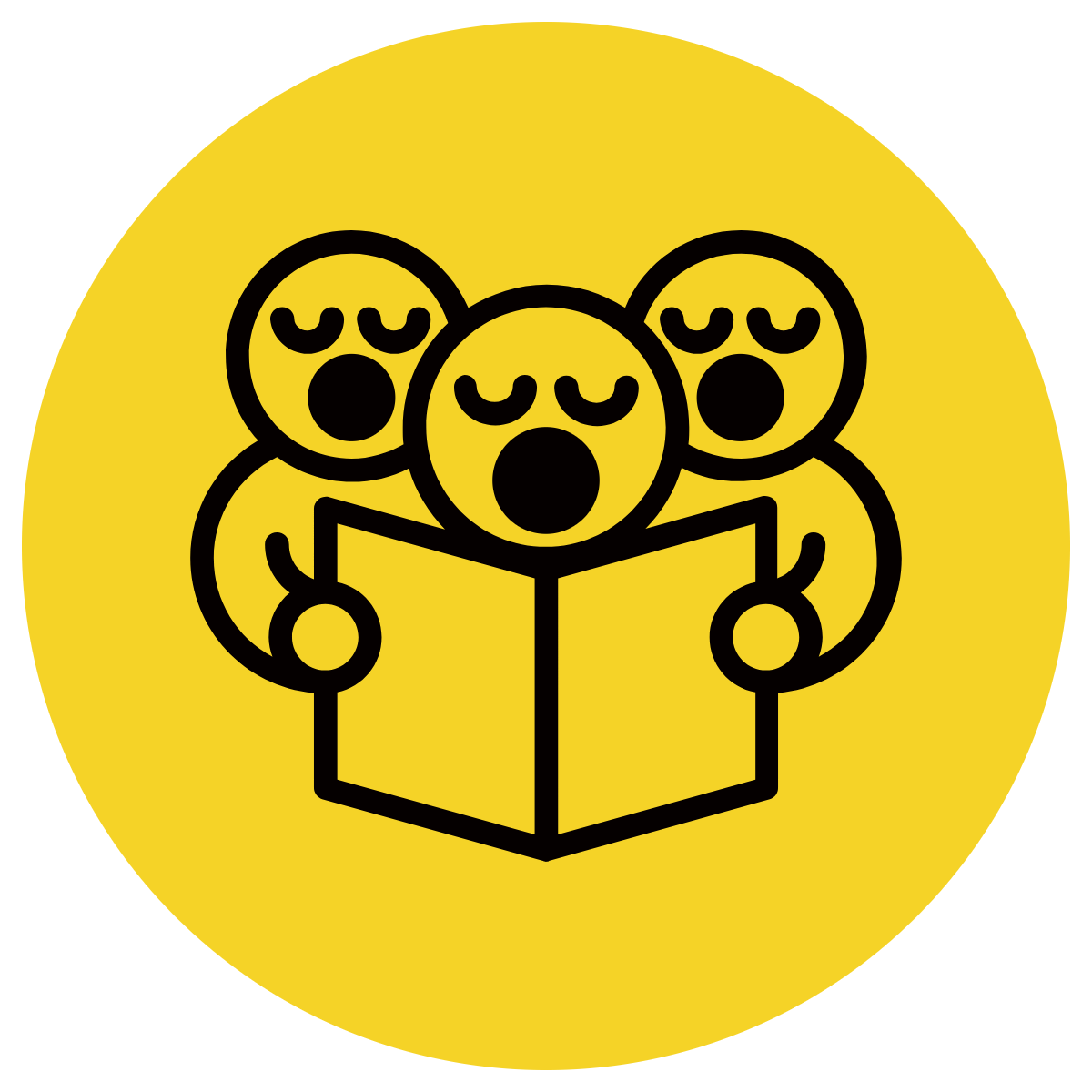 A statement gives an idea or argument. 
It ends in a full stop.
CFU:
What does a statement do?
The children were playing in the park.

They crept behind the shed.

Crocodiles belong to the reptile class.

Dogs are better than cats.
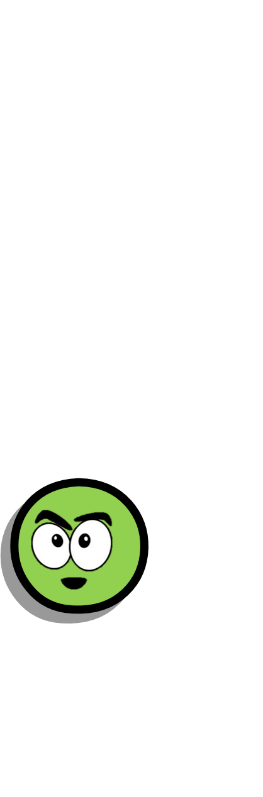 Can add in sentences based on topics taught in class.
Concept Development
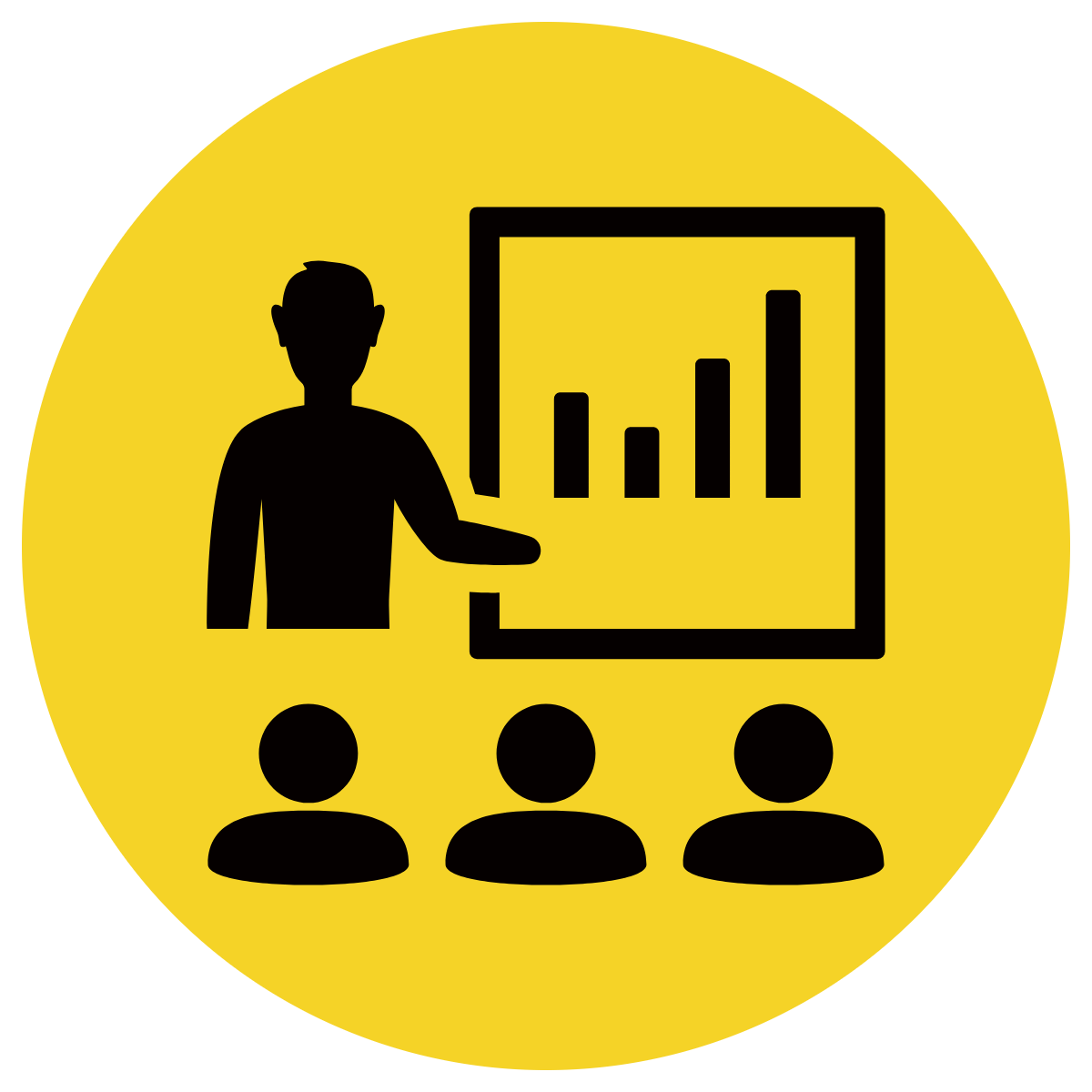 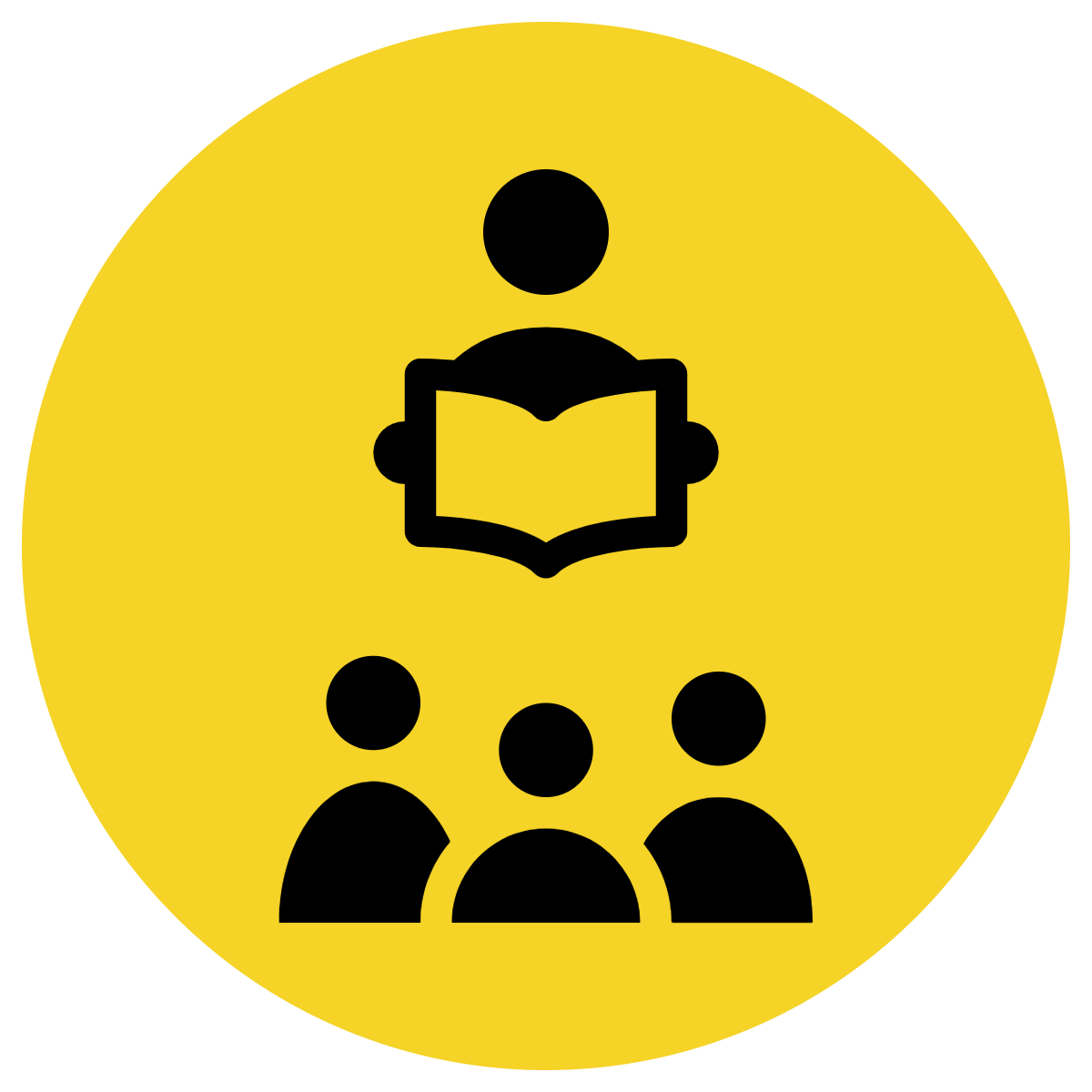 Examples: Statements
CFU:
What punctuation do we use at the end of a statement?
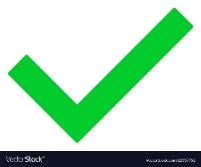 I like pizza with lots of cheese.
I had a great time today.
[Speaker Notes: A statement is the most common type of sentence. 
A statement tells the reader about a single fact or idea. 
A statement will end in a full top (.)]
Concept Development
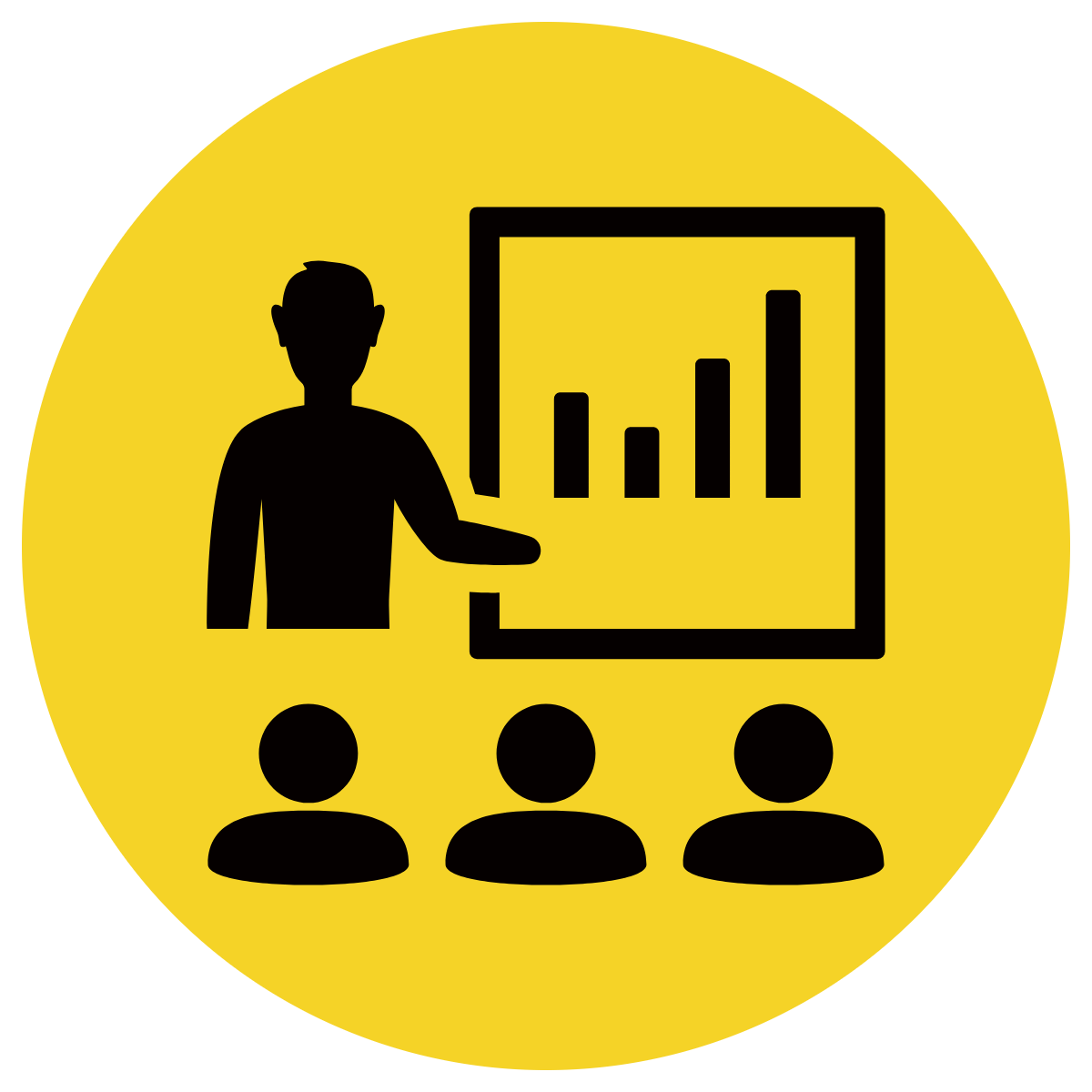 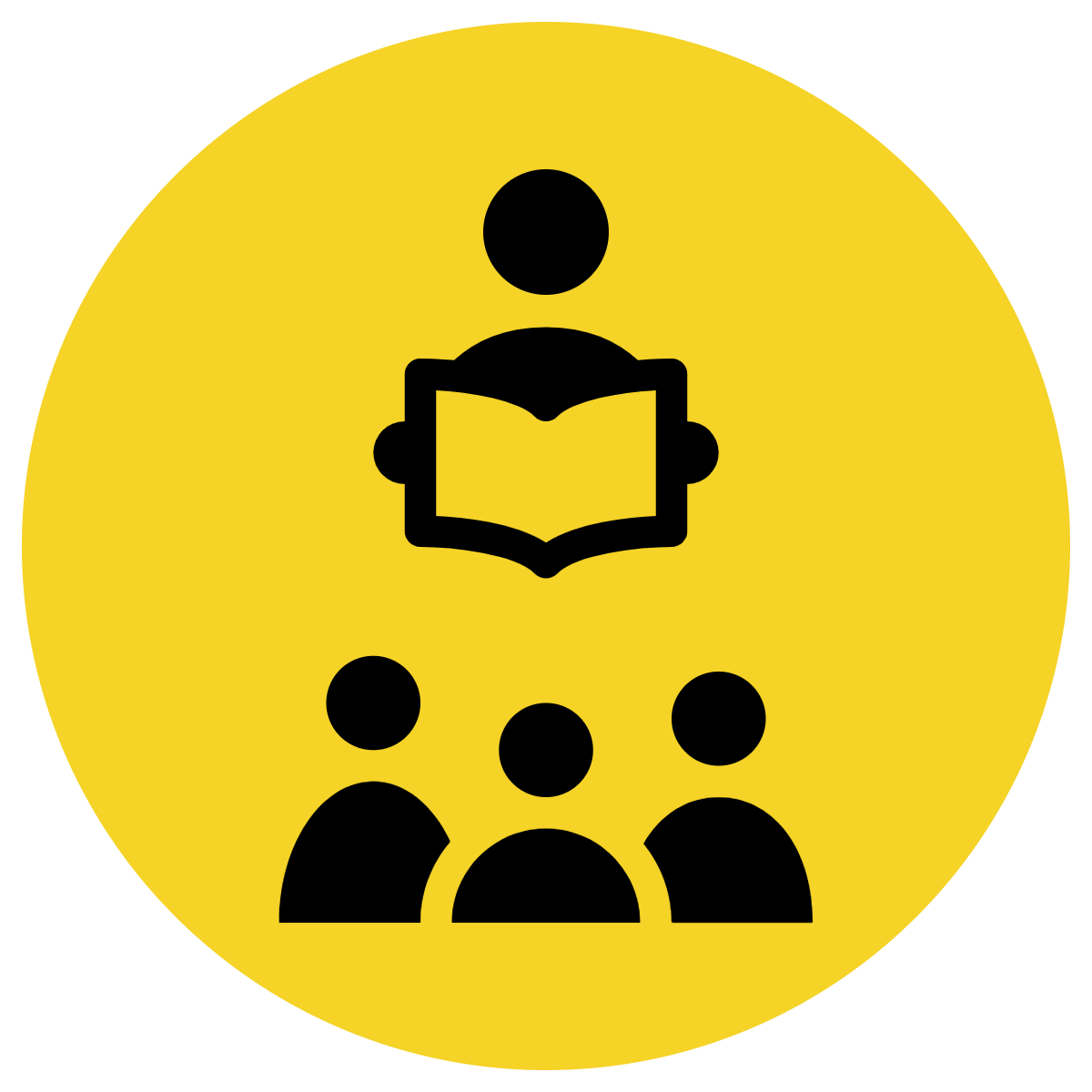 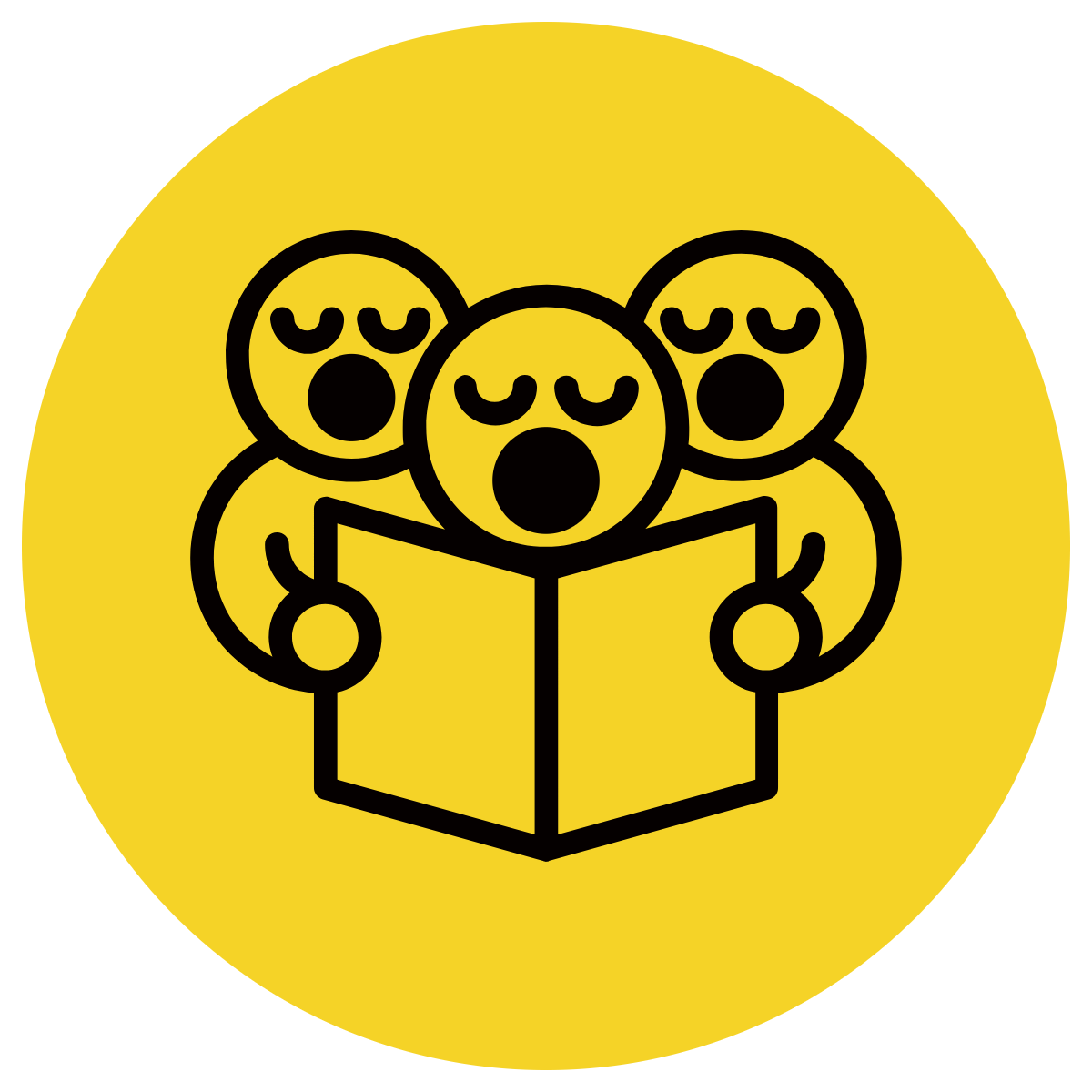 A question asks something. 
It ends with a question mark.
CFU:
What does a question do?
How are mountains formed?

What should be have for dinner?

Are dogs better than cats?

What can we do to reduce waste?
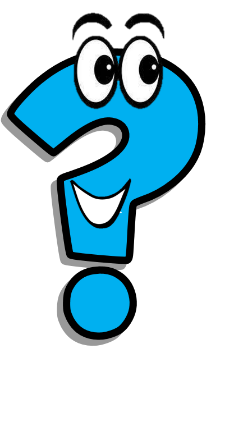 Can add in sentences based on topics taught in class.
Concept Development
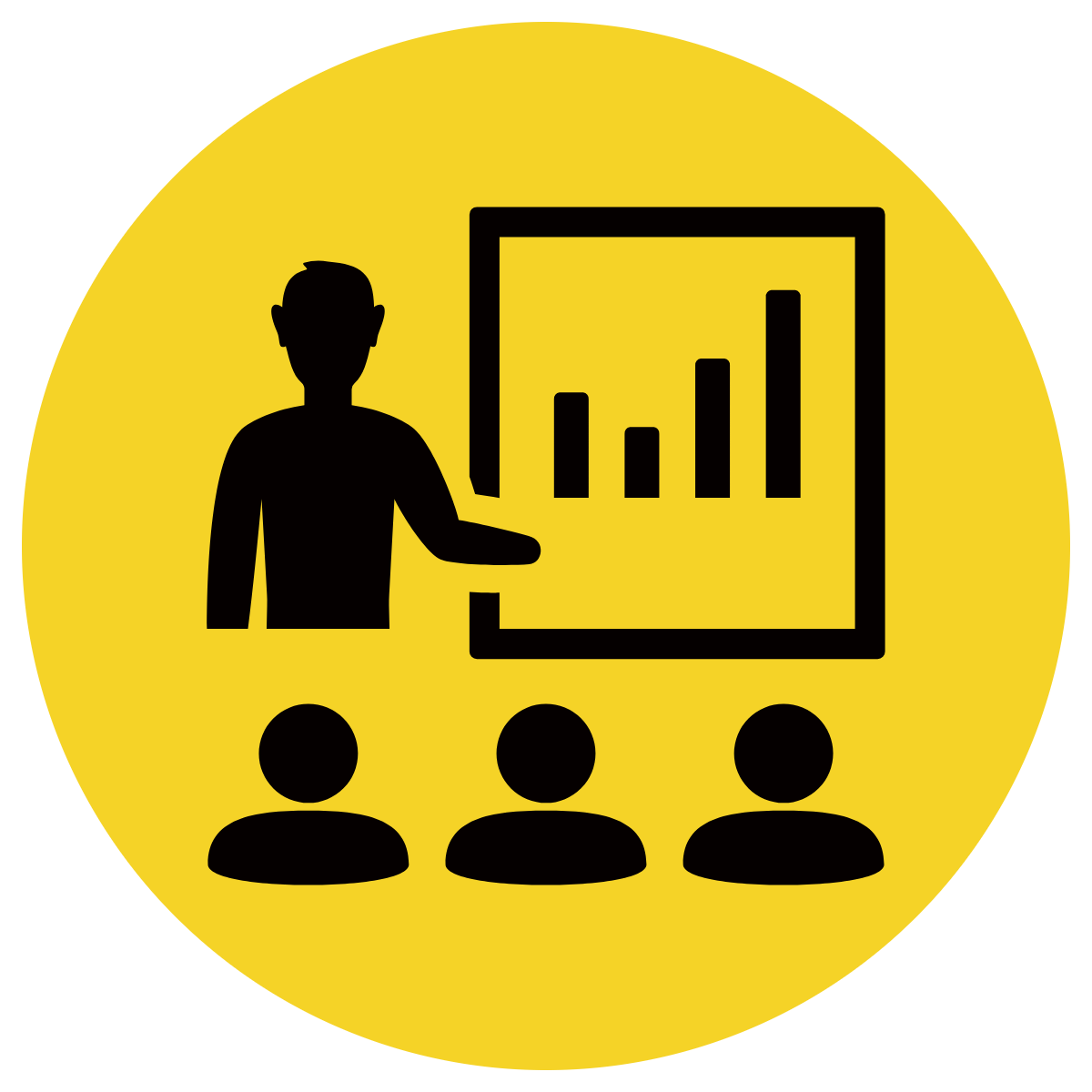 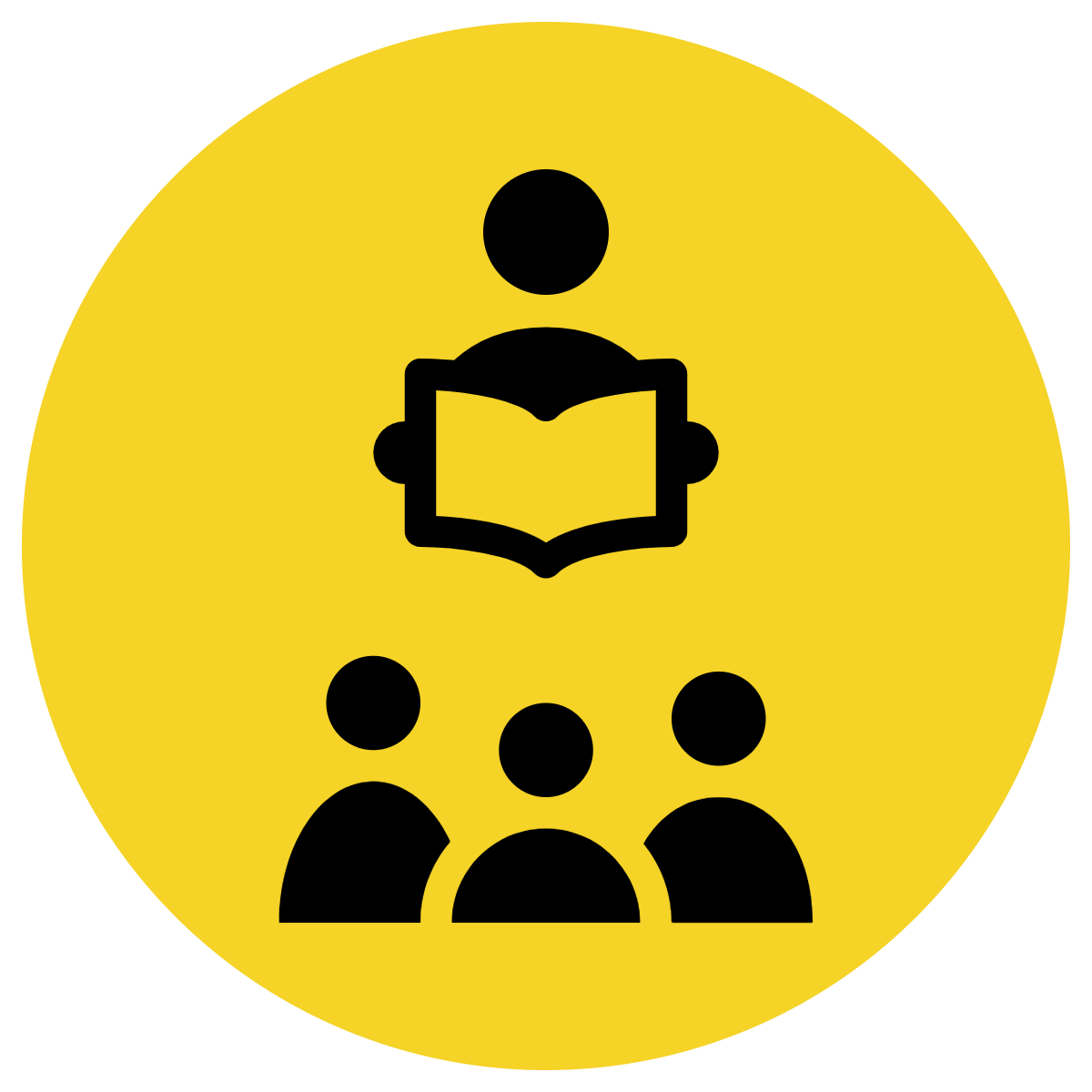 Examples: Questions
CFU:
What punctuation do we use at the end of a question?
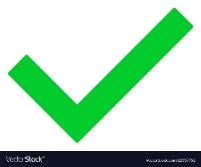 When will it be my turn to play?
What is your favourite wild animal?
[Speaker Notes: A question is a sentence used when someone asks a question.
A question will always be followed by a question mark (?)]
Concept Development
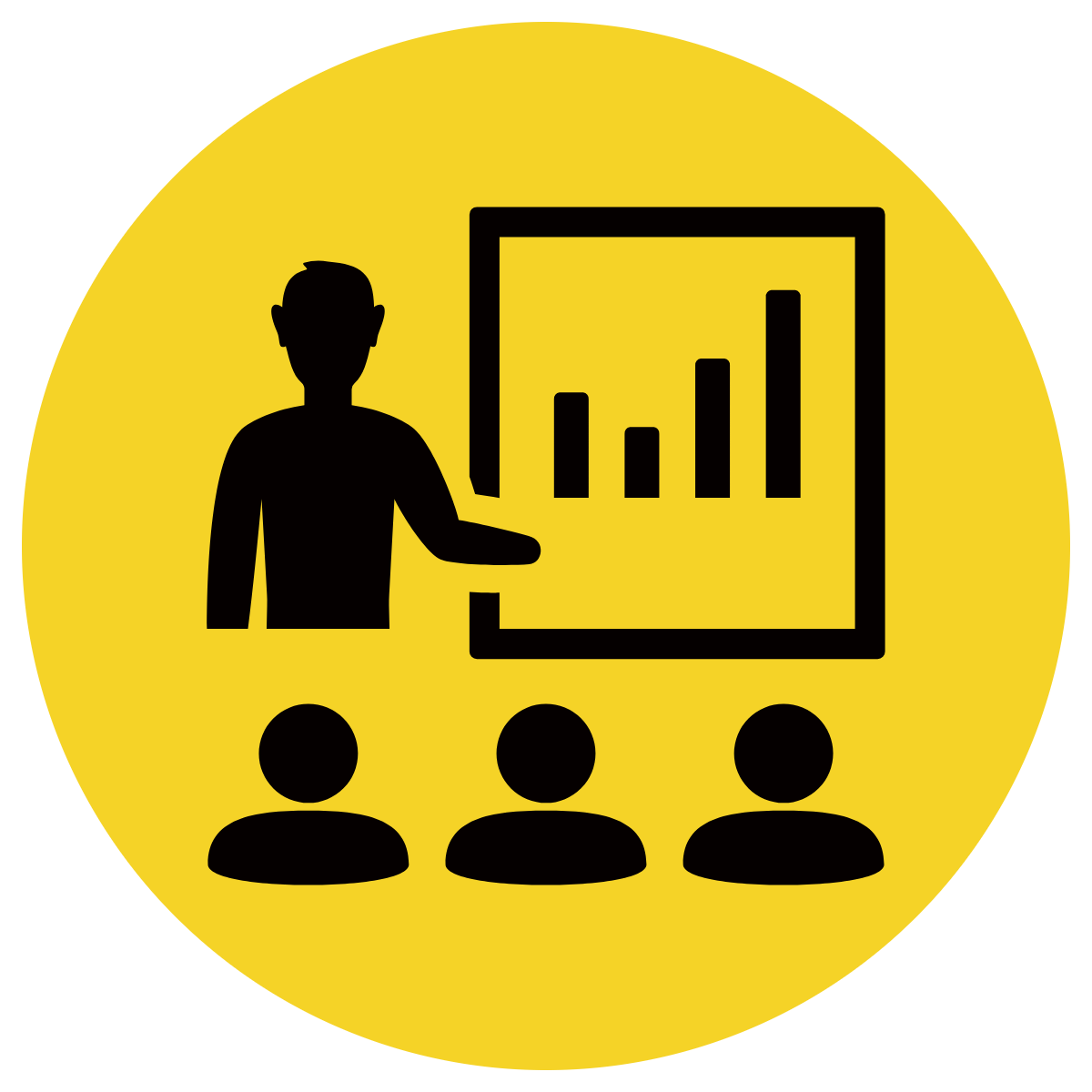 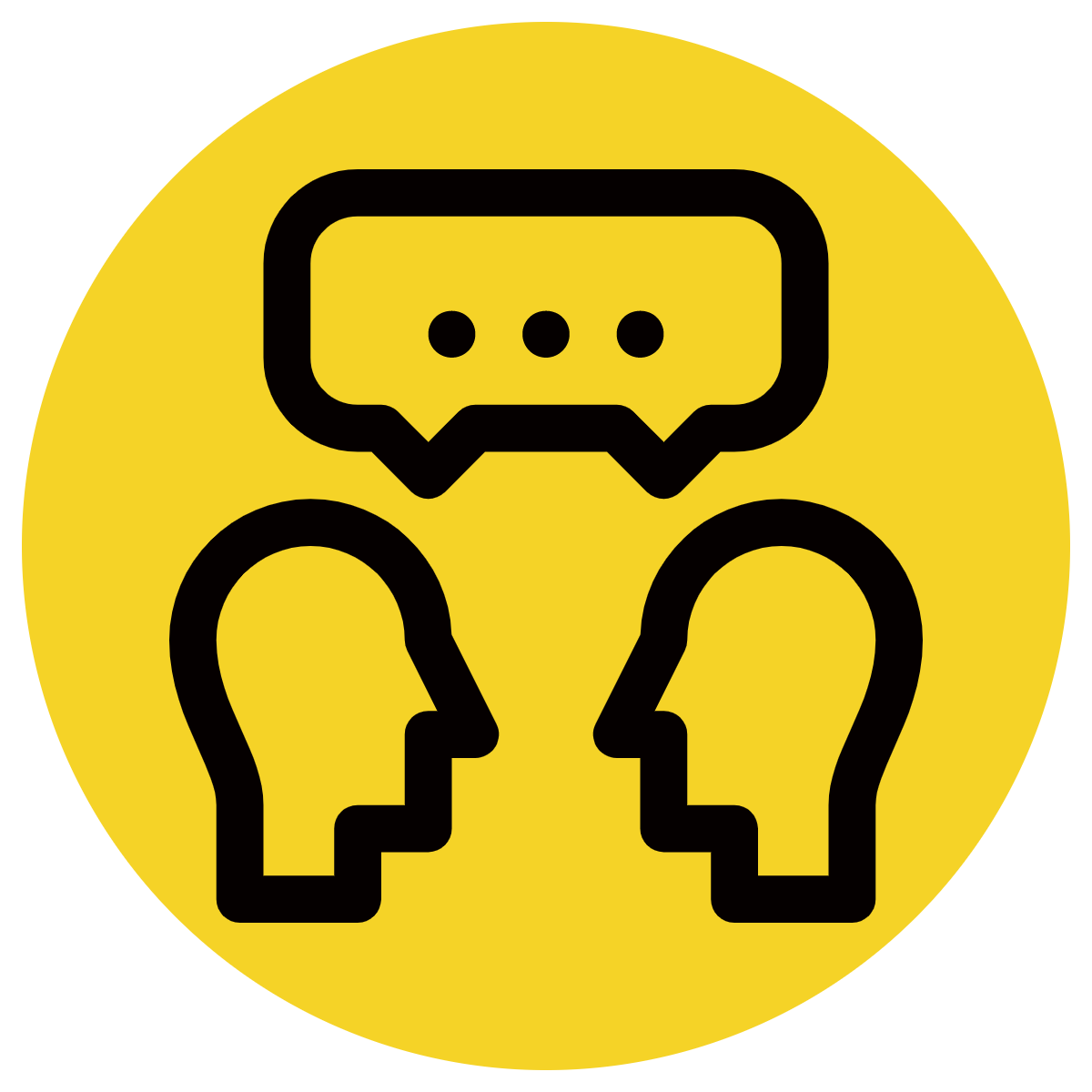 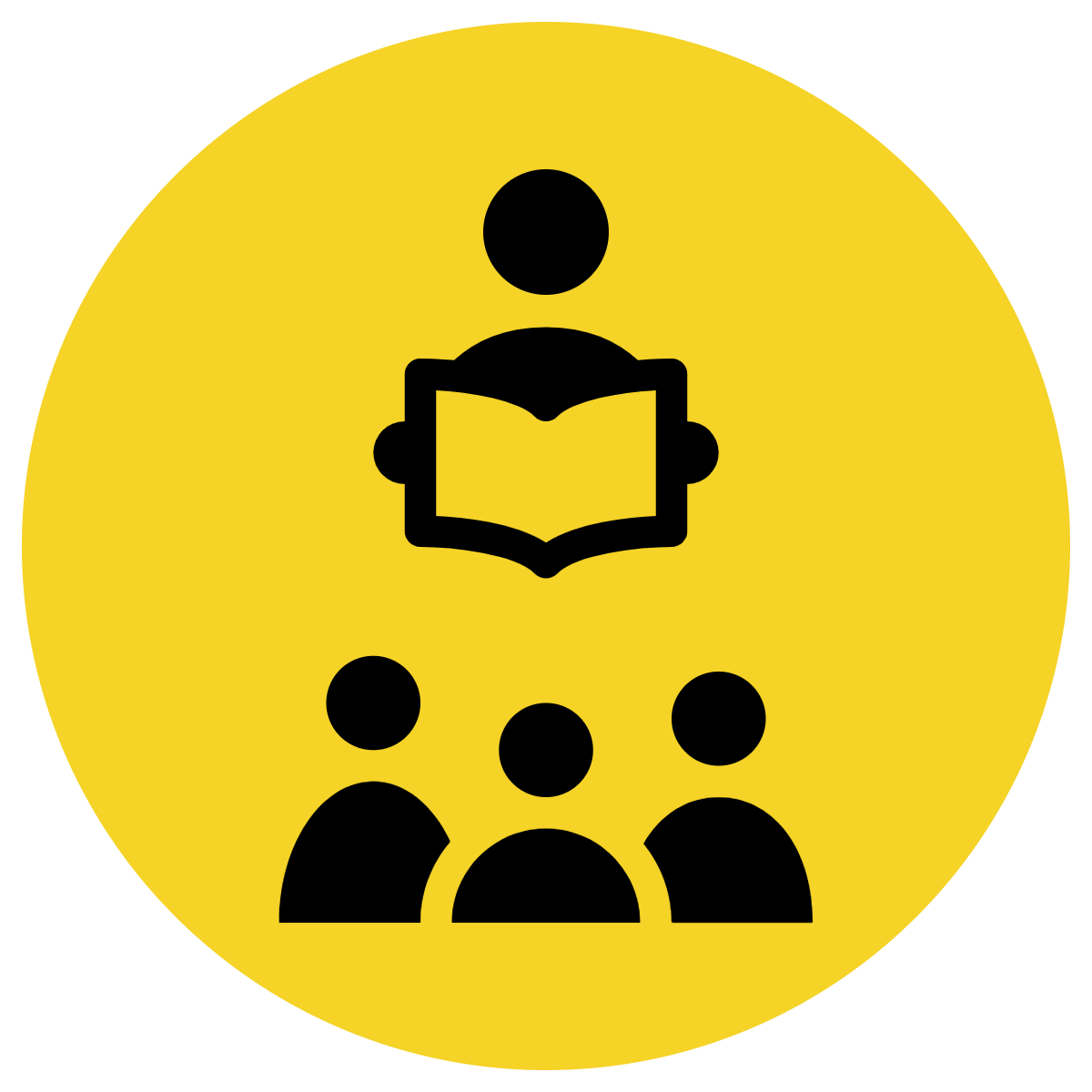 Non-Examples:
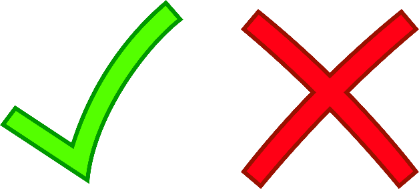 CFU:
Why is this not an example of a statement or a question?
Feed the cat.
This sentence is not making a statement. They are asking them to do something. That is a command.
[Speaker Notes: A question will always be followed by a question mark (?)
A statement will end in a full top (.) or an exclamation mark (!)]
Concept Development
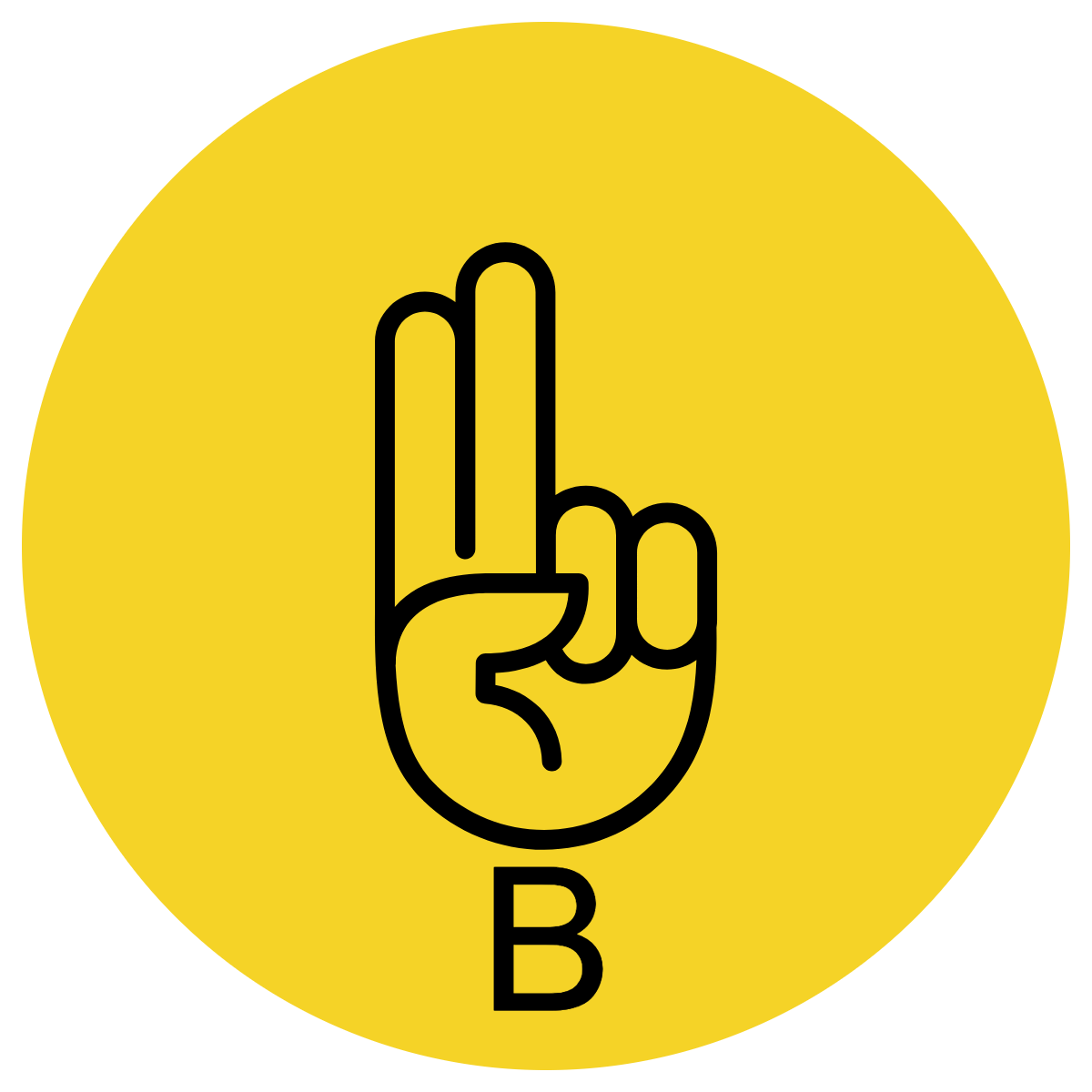 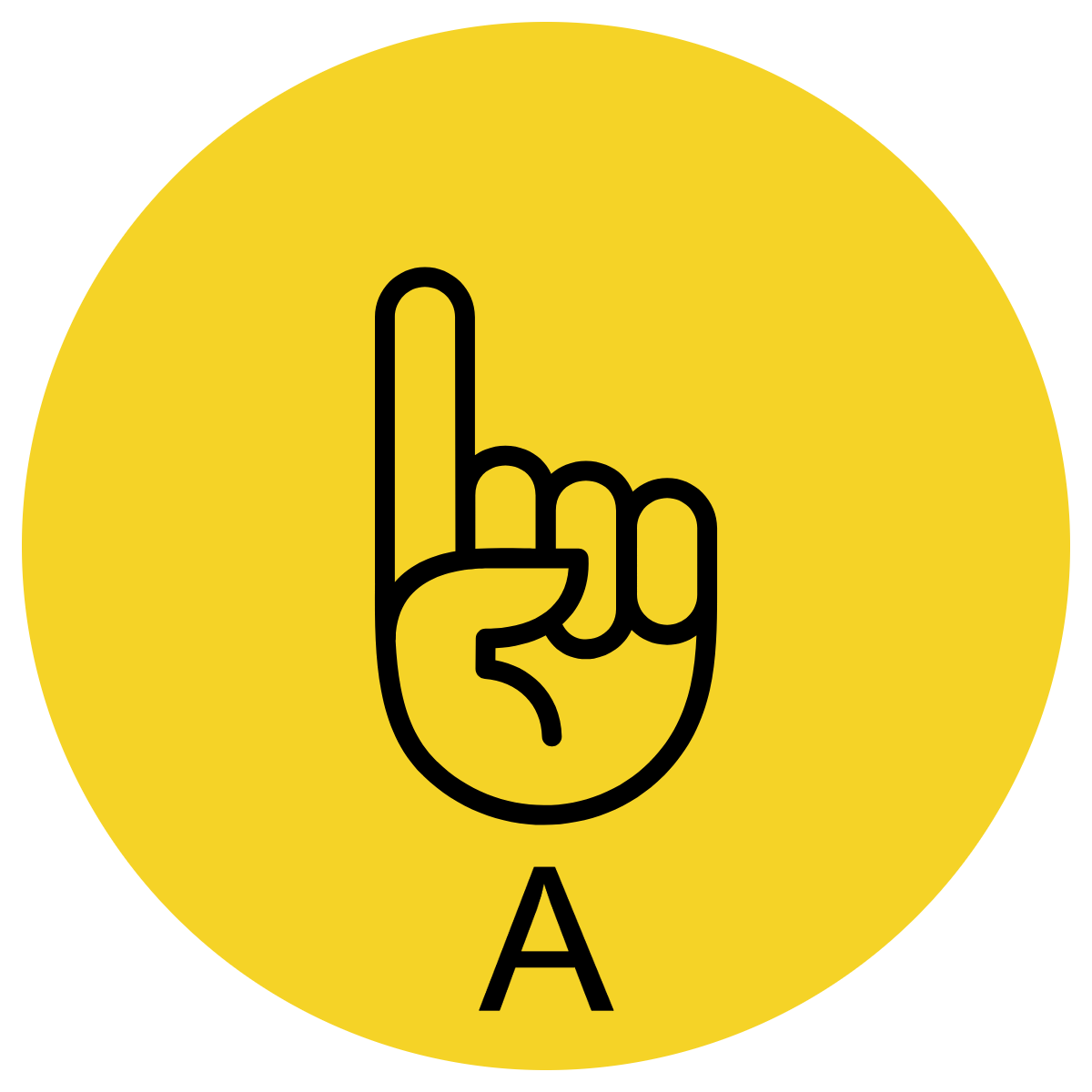 Is this a statement or question (vote with finger)?

What punctuation does it need? A question mark or full stop?
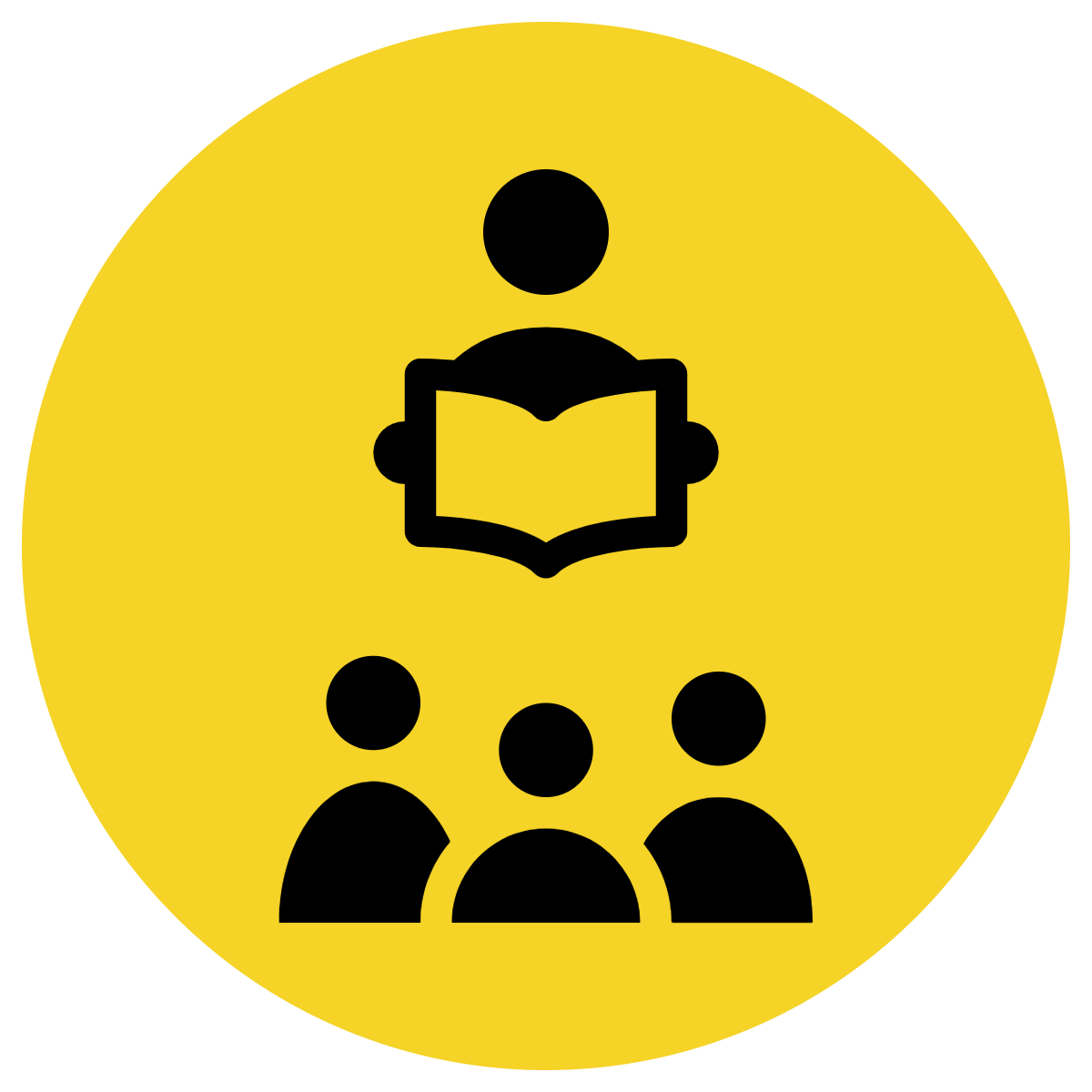 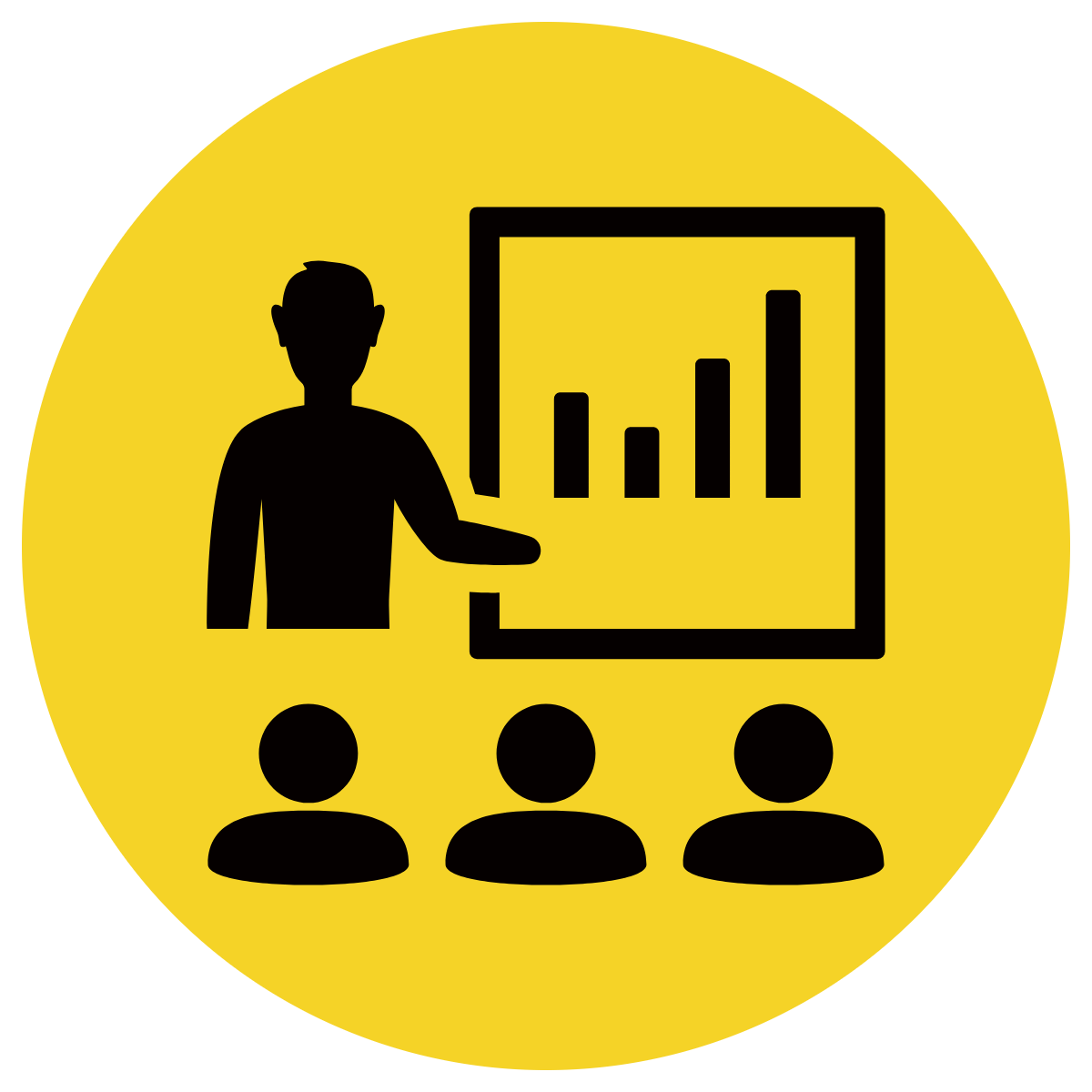 CFU: 
Why is this sentence a question?
?
What do you want for dinner
Concept Development
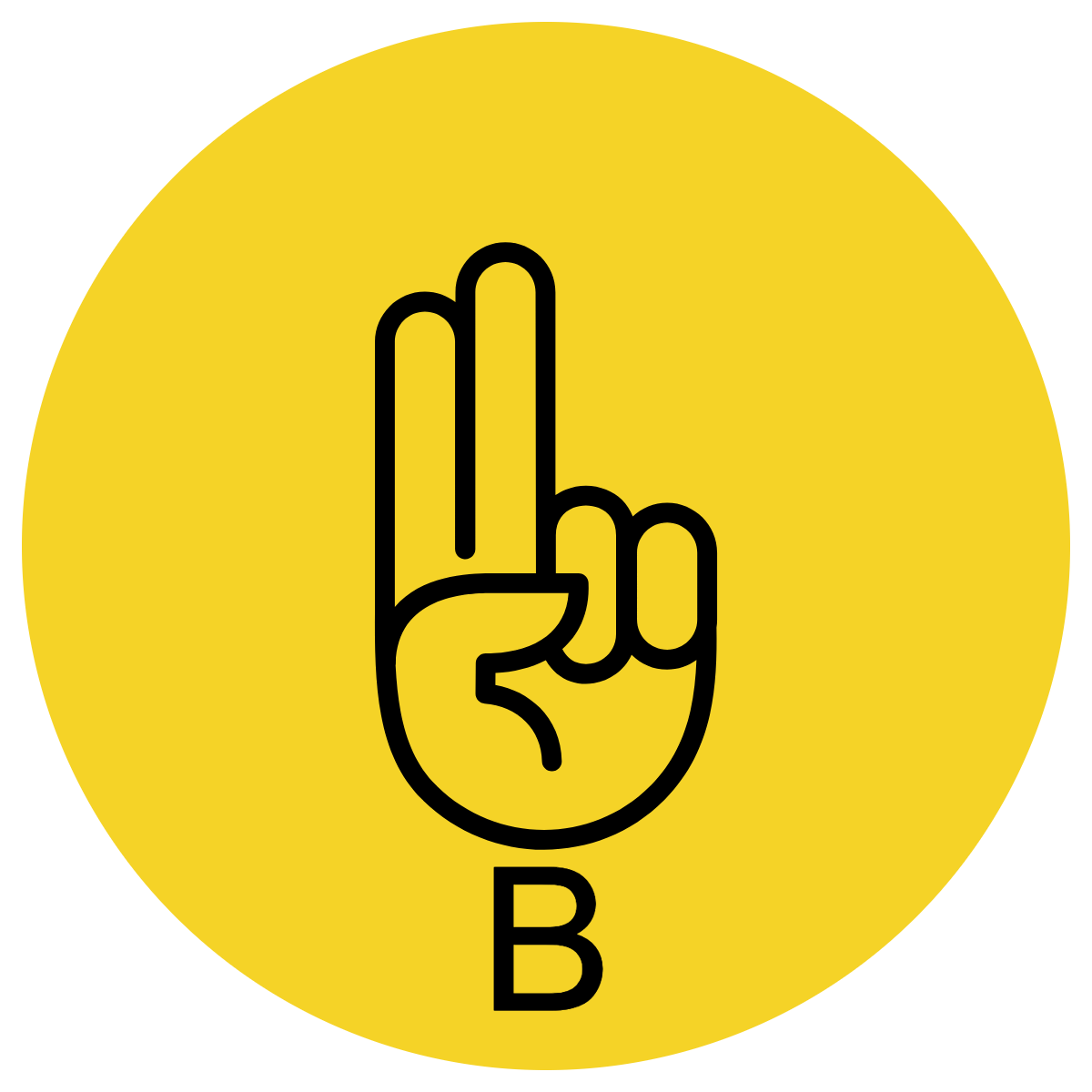 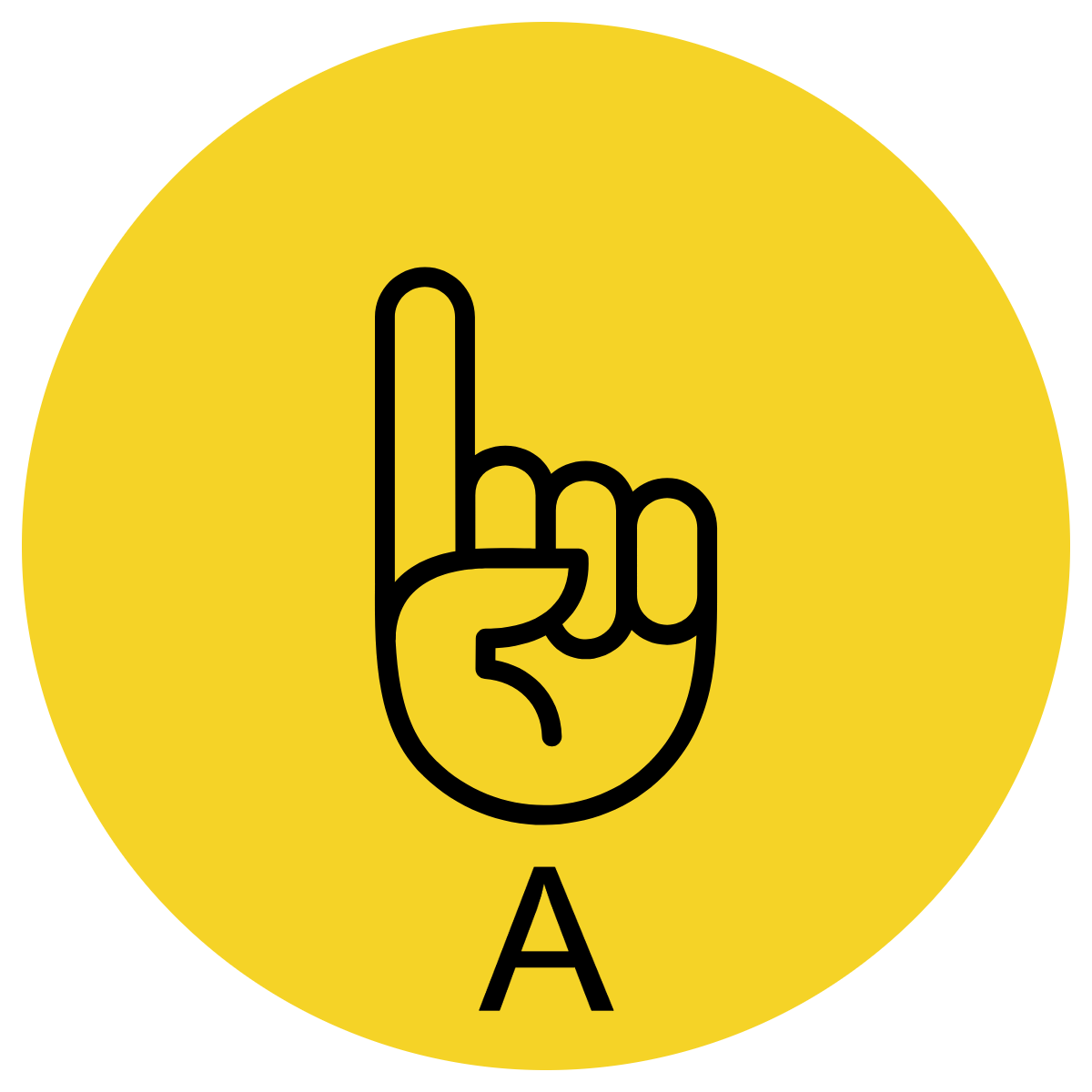 Is this a statement or question (vote with finger)?

What punctuation does it need? A question mark or full stop?
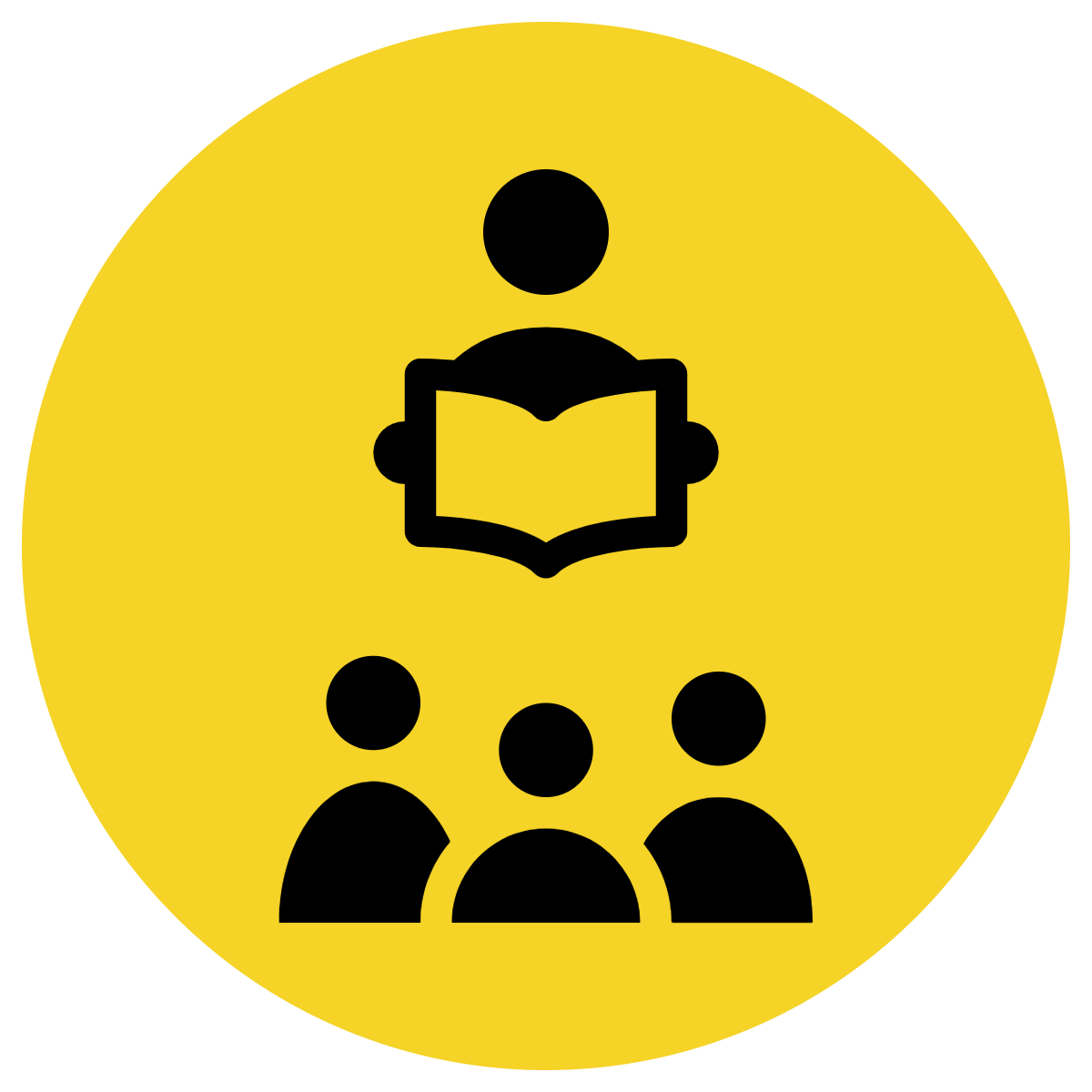 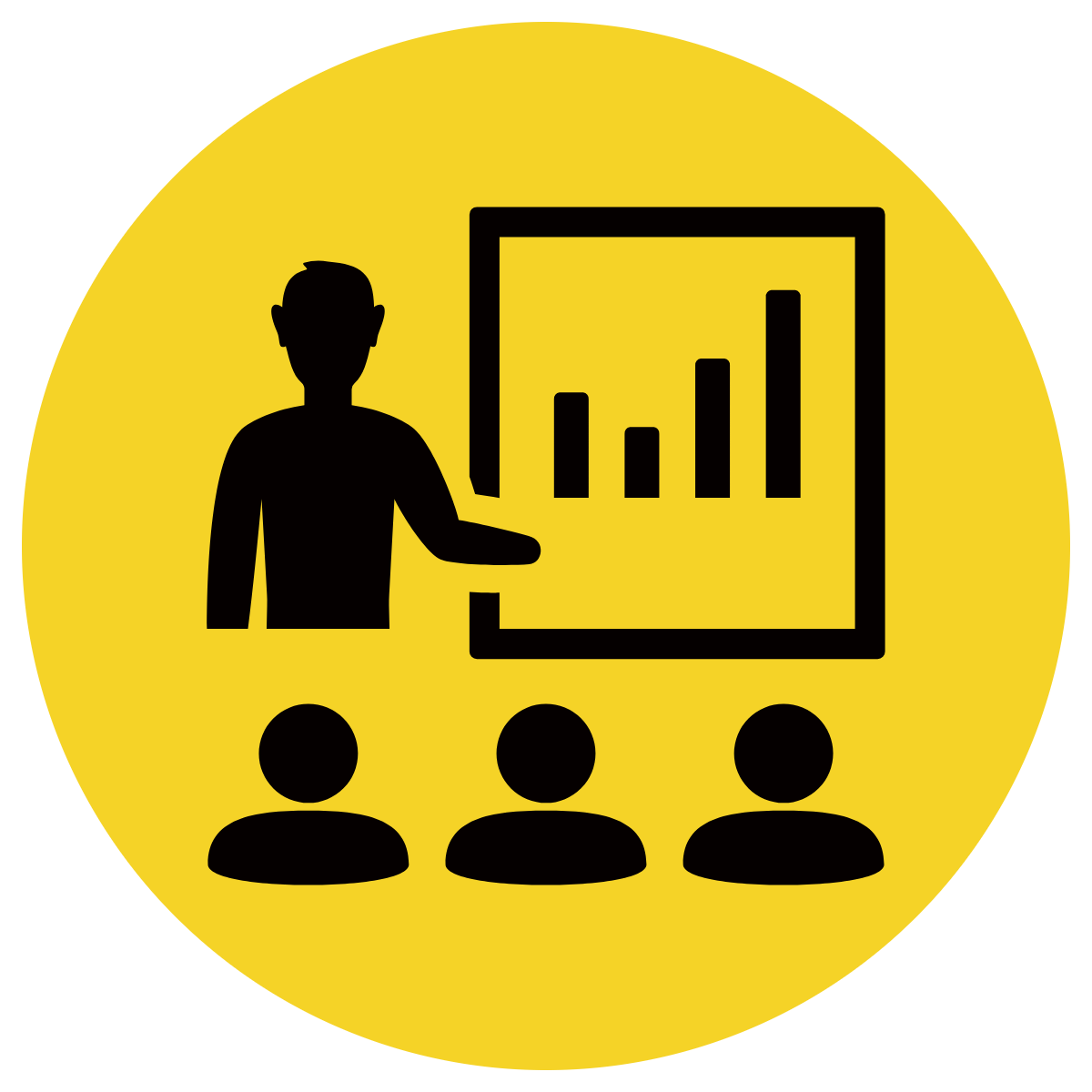 CFU: 
Why is this sentence a statement?
.
I am going to play at the lake
Concept Development
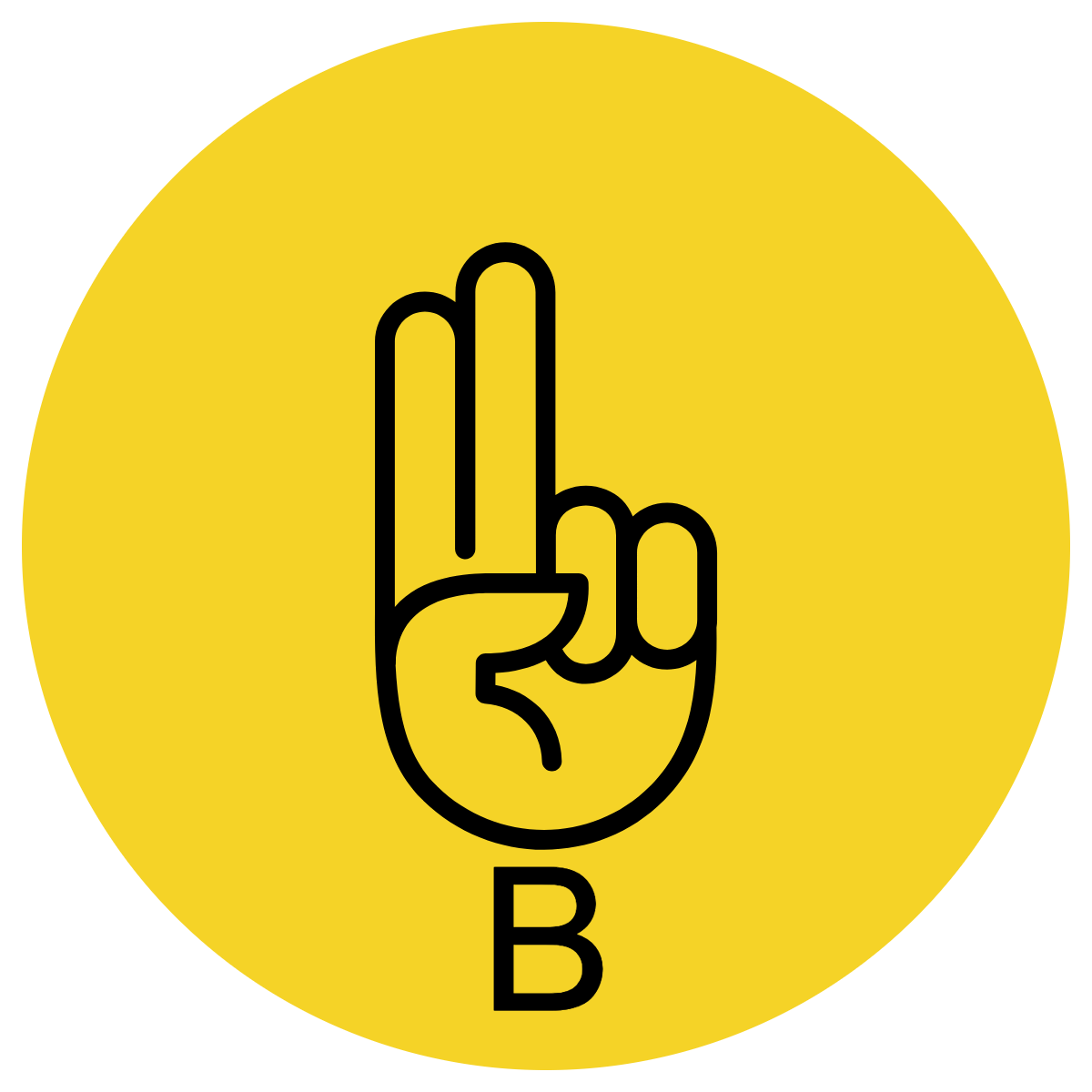 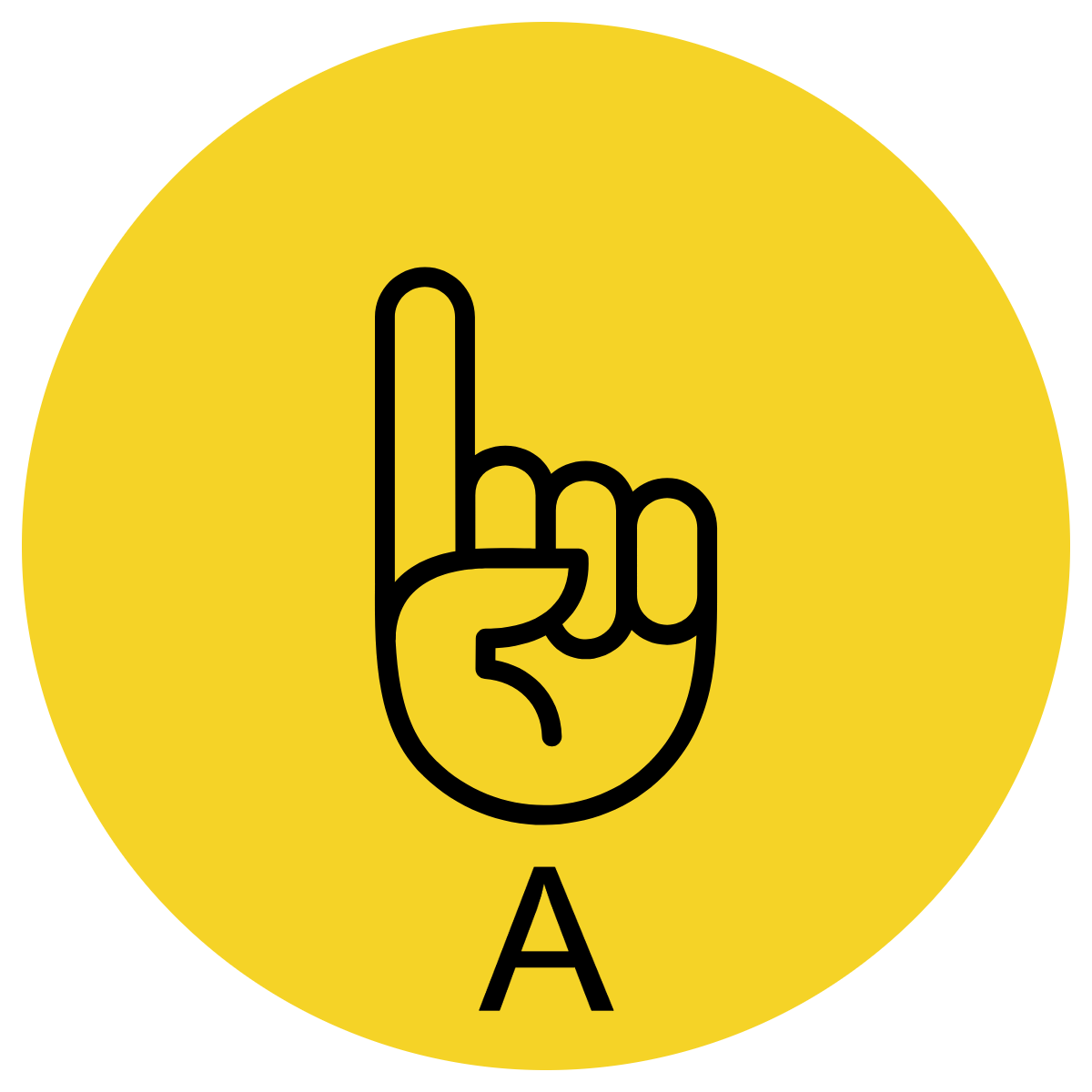 Is this a statement or question (vote with finger)?

What punctuation does it need? A question mark or full stop?
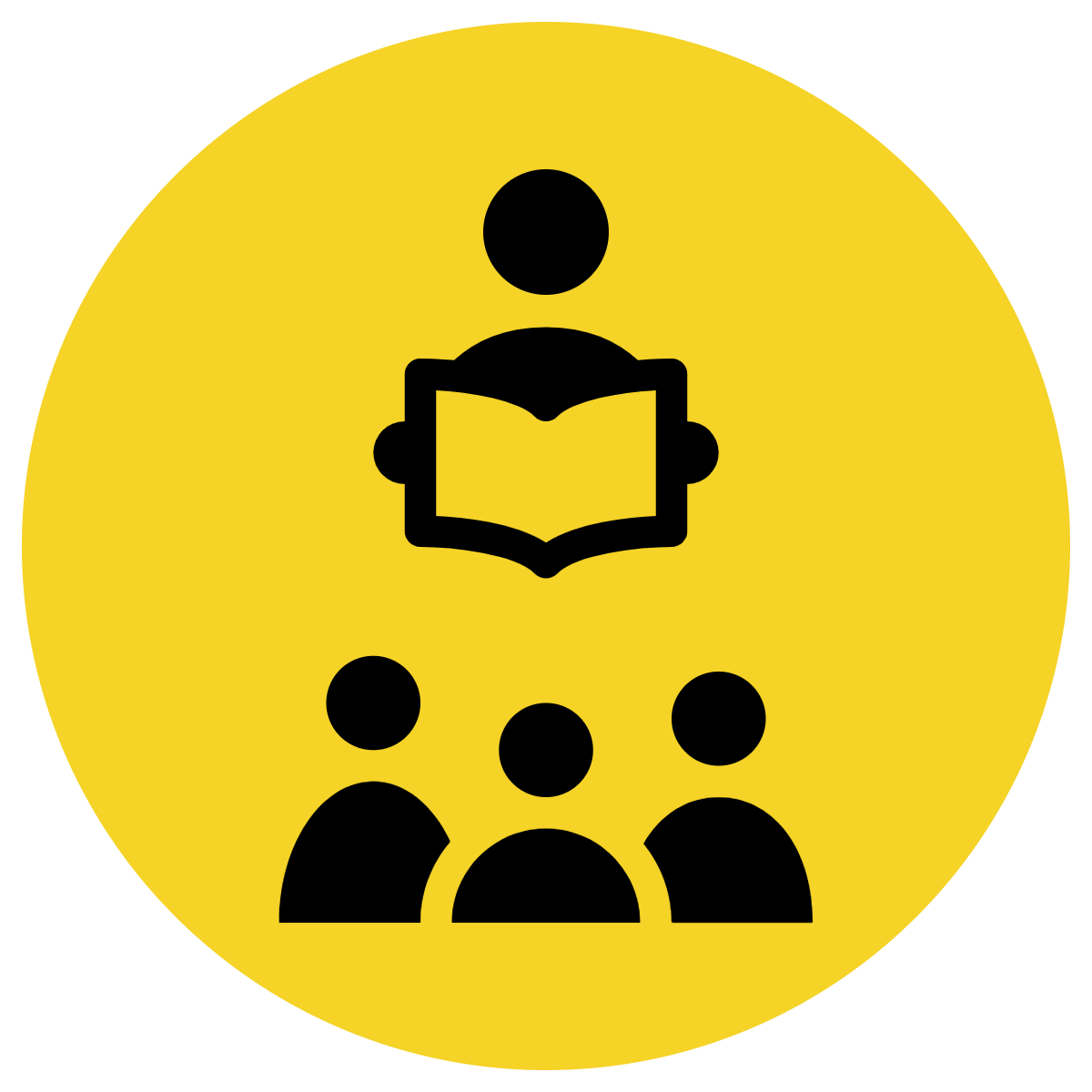 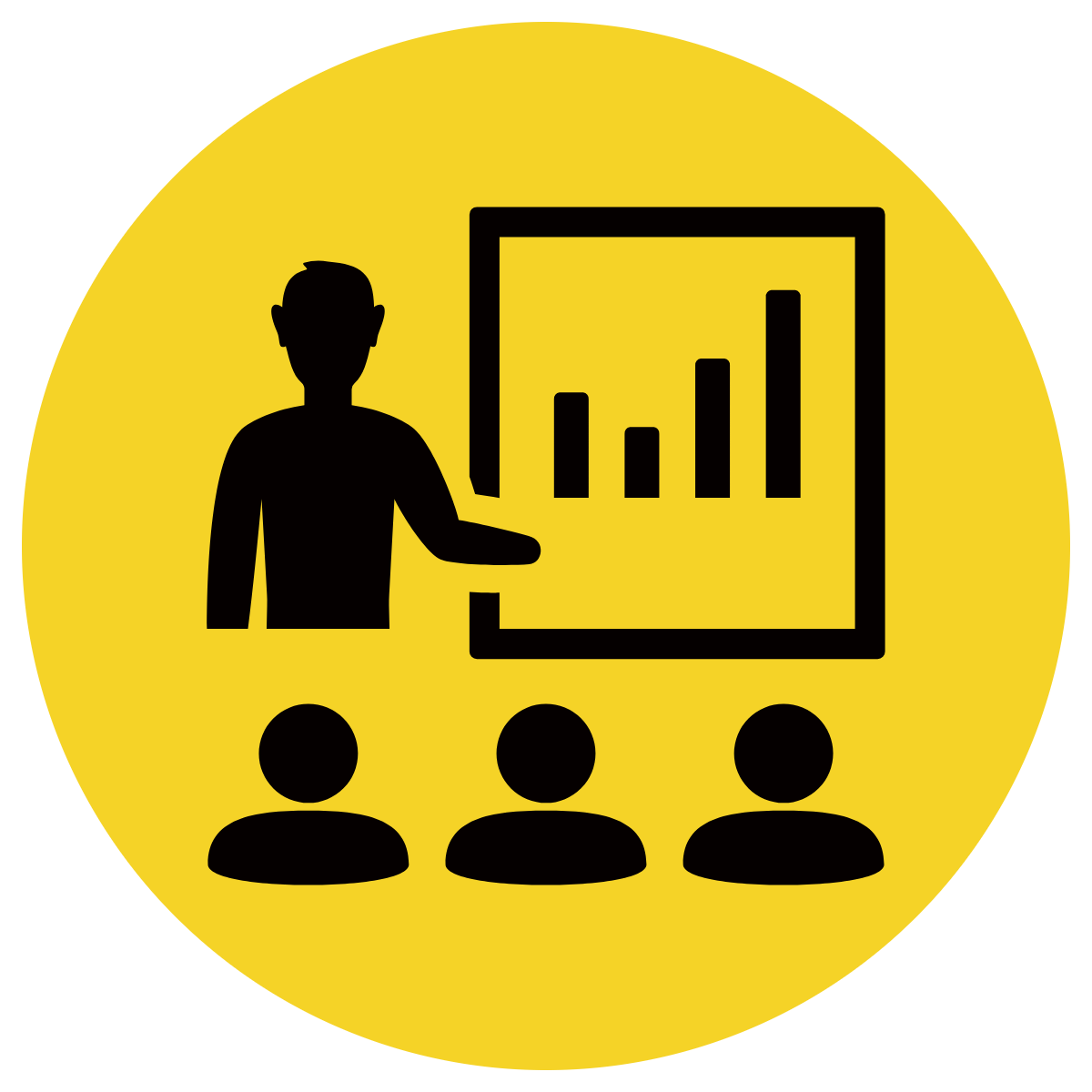 CFU: 
Why is this sentence a question?
?
Who did you play with today
Hinge Point Question
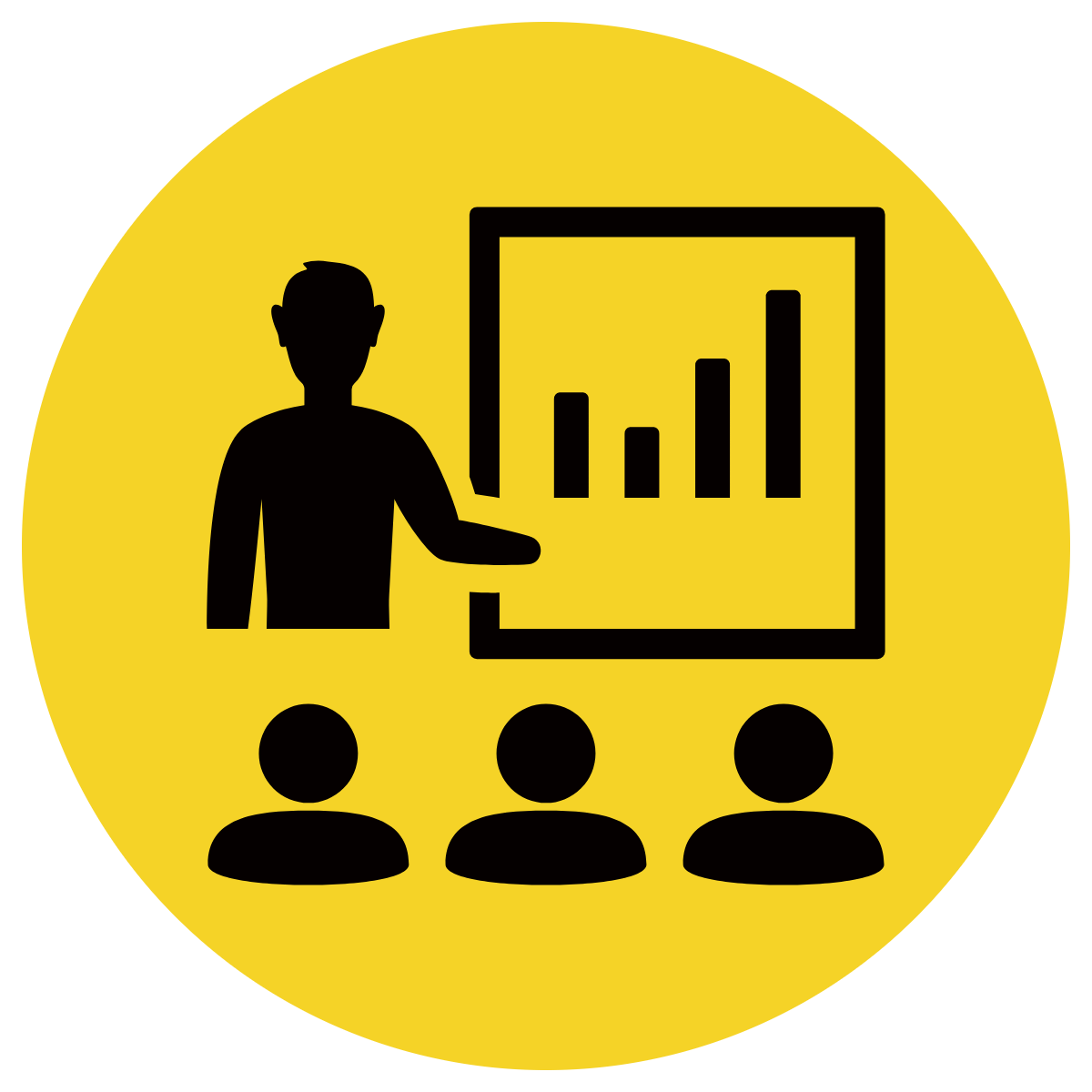 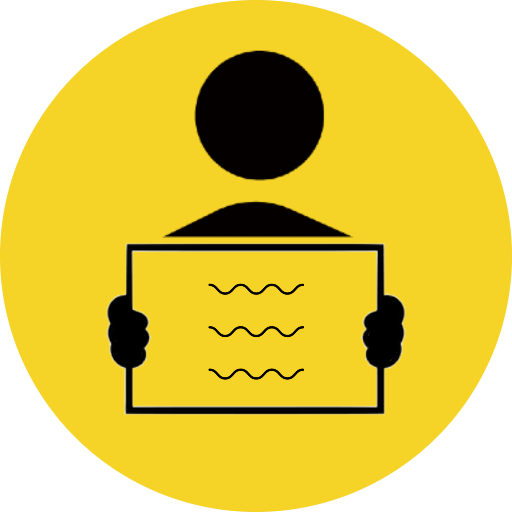 Write S or Q as the teacher reads out each sentence.
The punctuation has been taken out- it gives the game away!
CFU:
Is this sentence a statement or a question?
I am happy I won the race
.
S
When is it home time
Q
?
?
What is your favourite colour
Q
I am happy I won the race
.
S
Skill development: I do
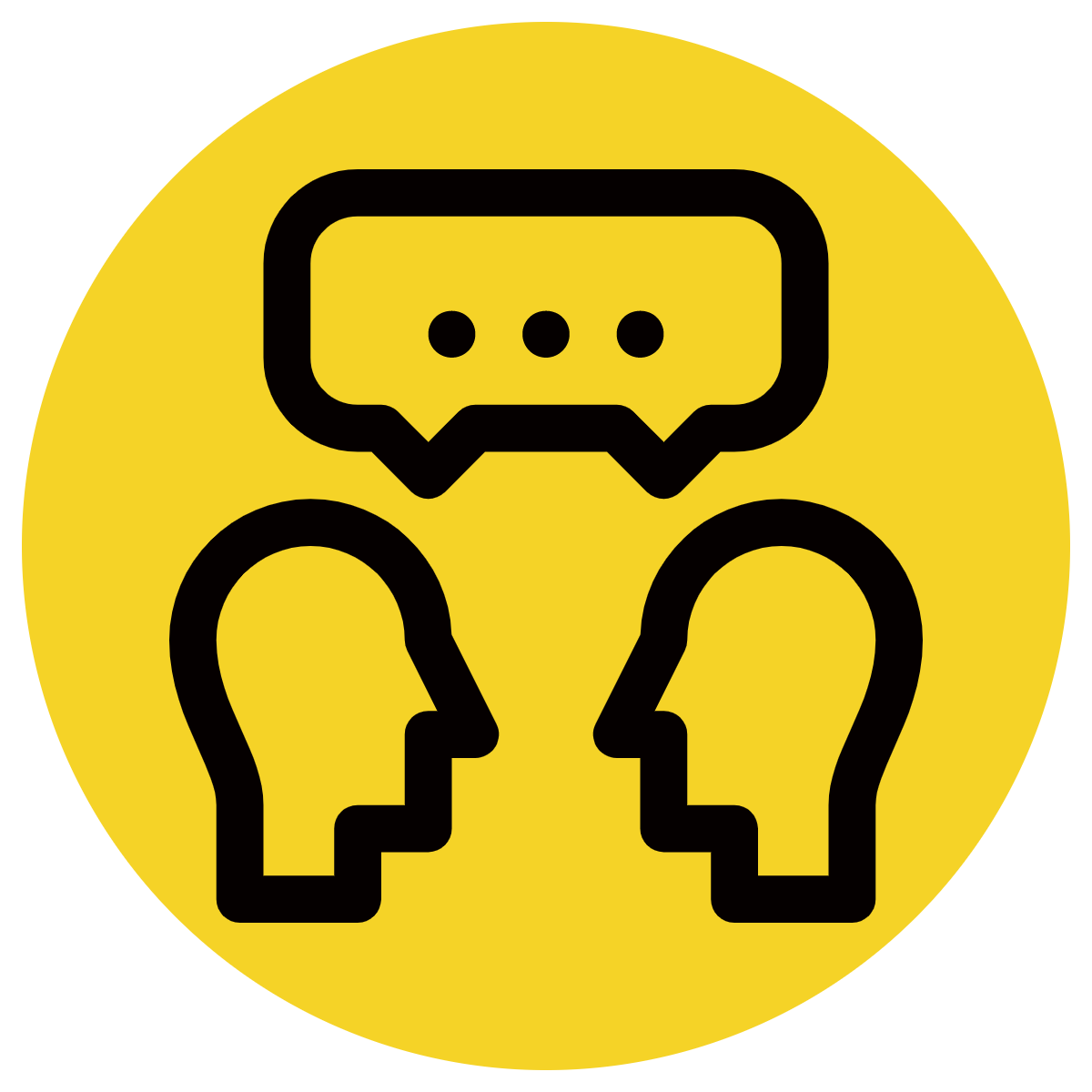 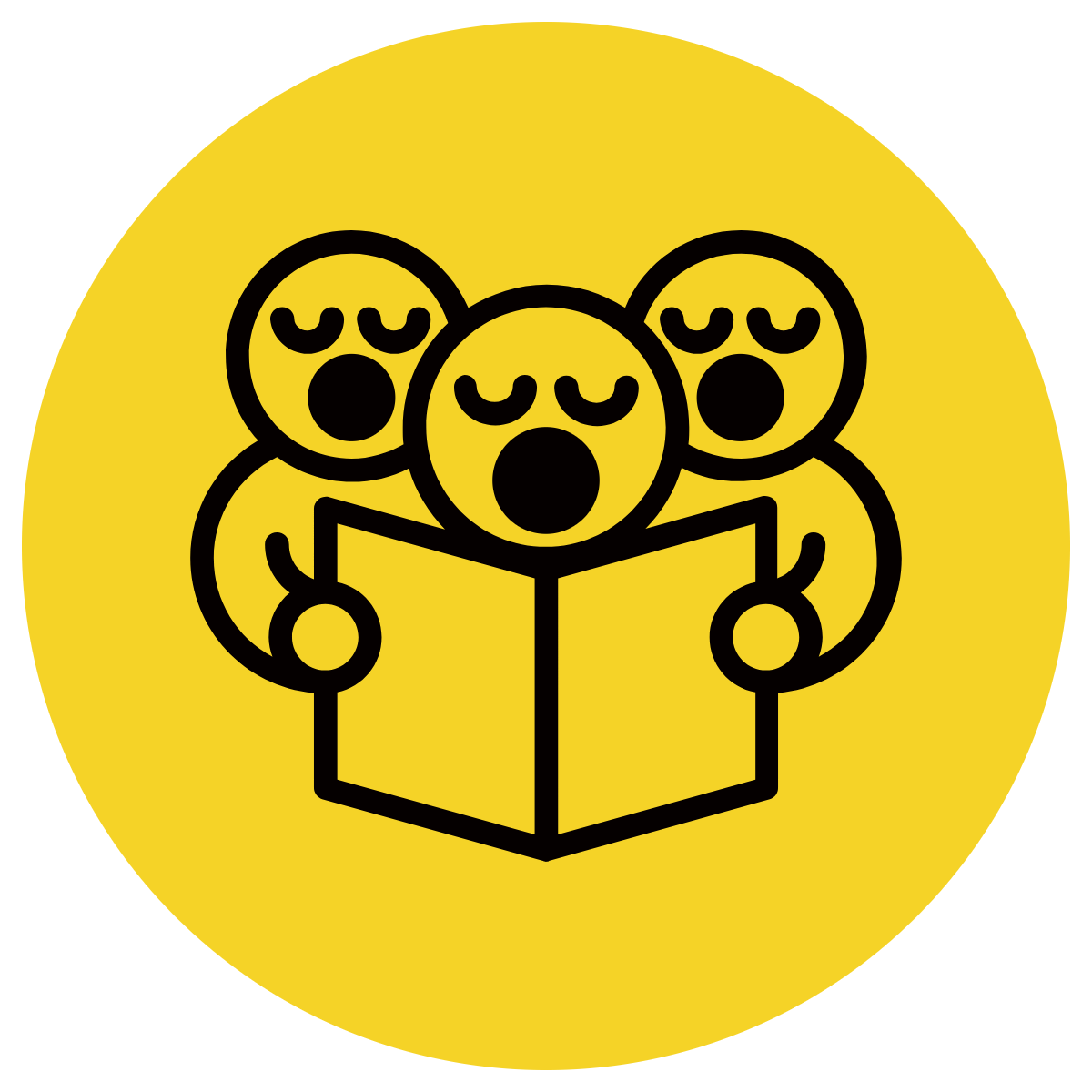 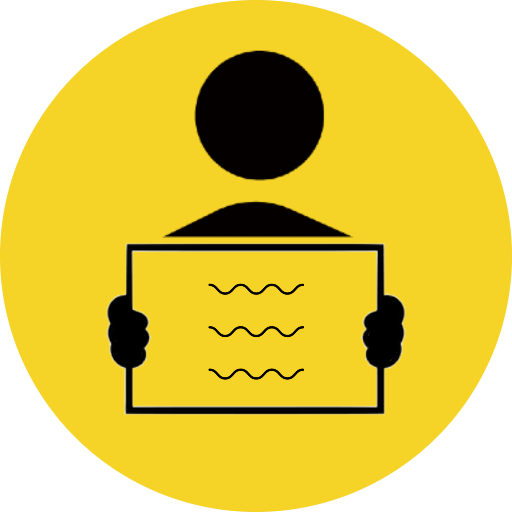 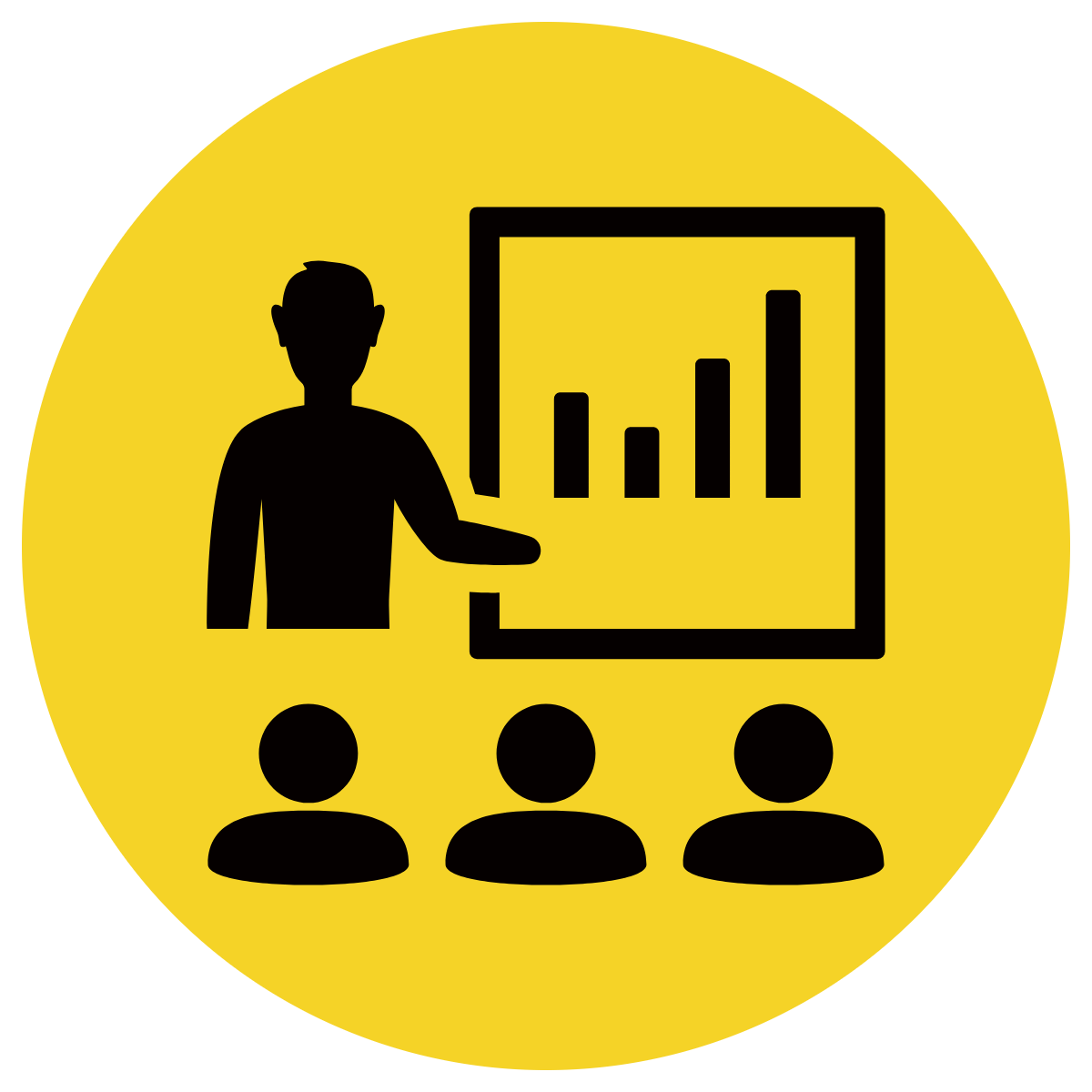 Read the sentence
Write on your board if this is statement or question (S or Q)
Write the correct punctuation mark on your board.
CFU:
Is this a statement or a question?
How do you know?
?
Do I have to go to bed
Q
Skill development: We do
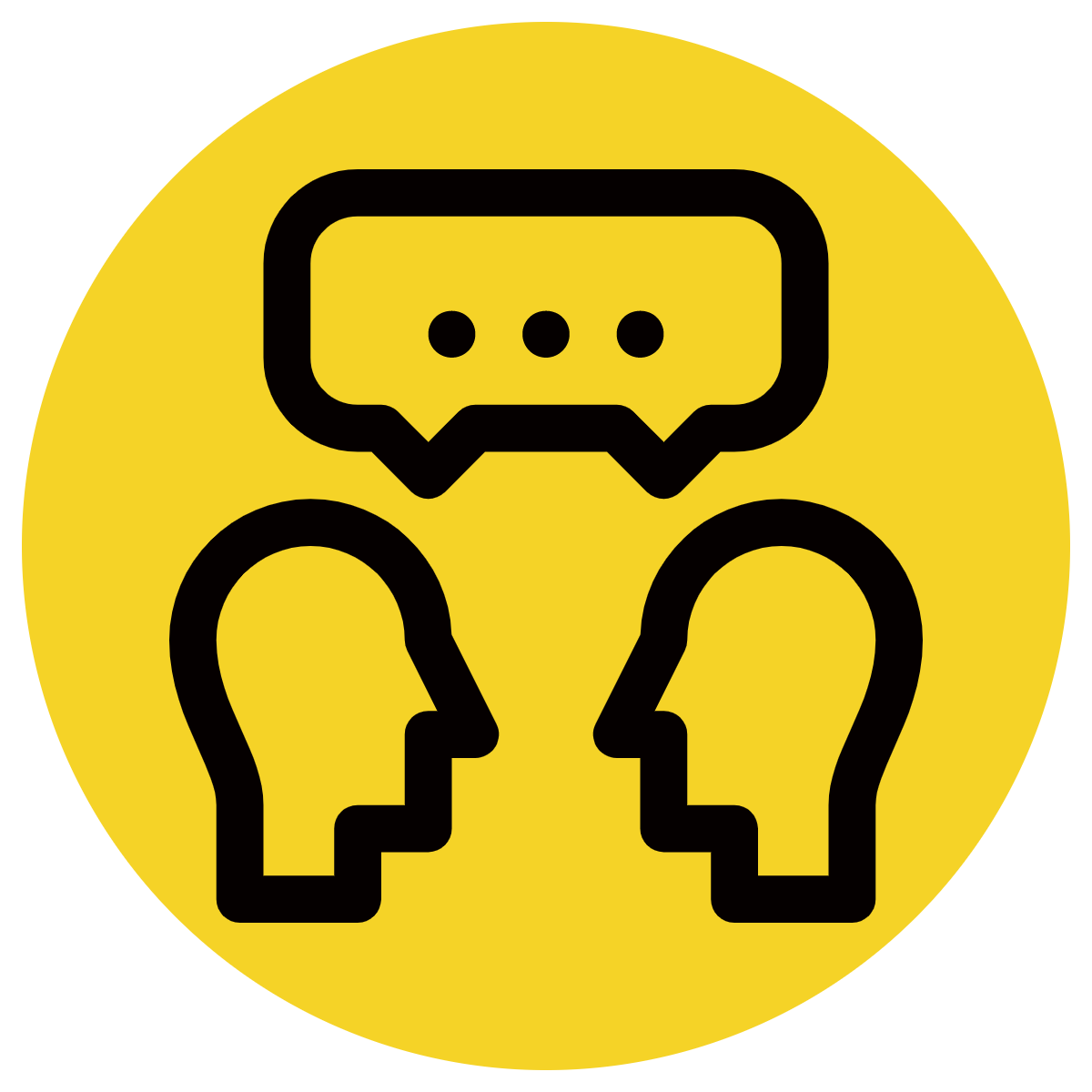 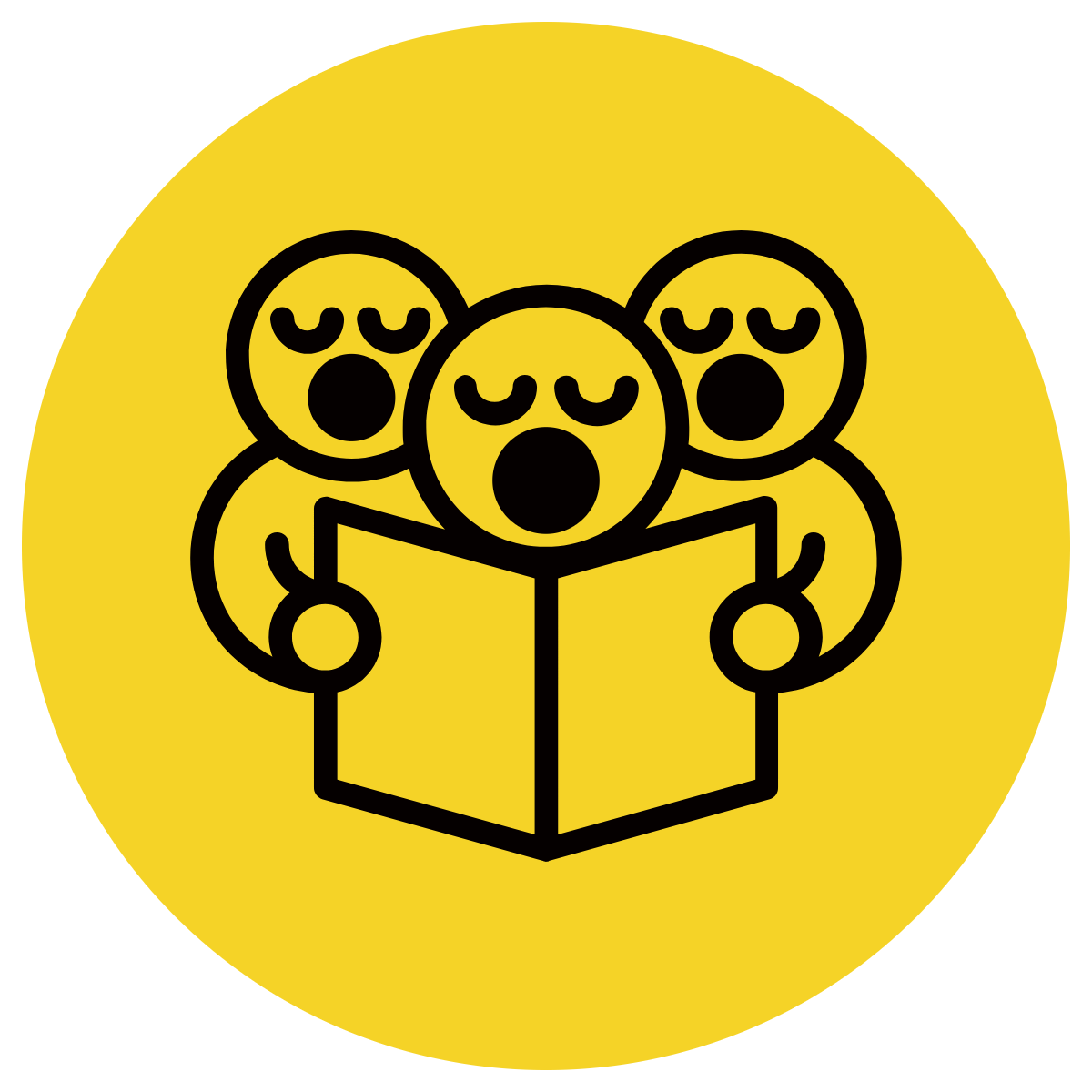 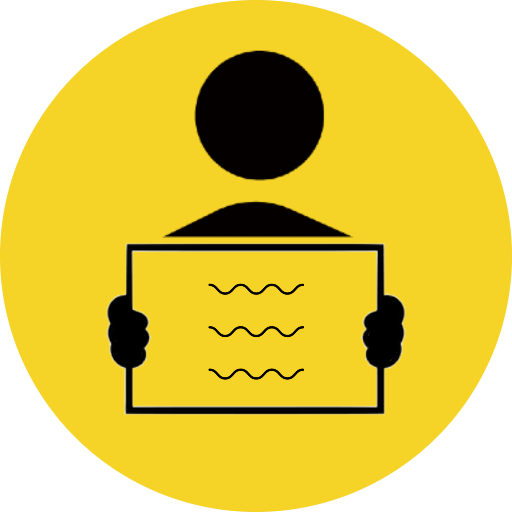 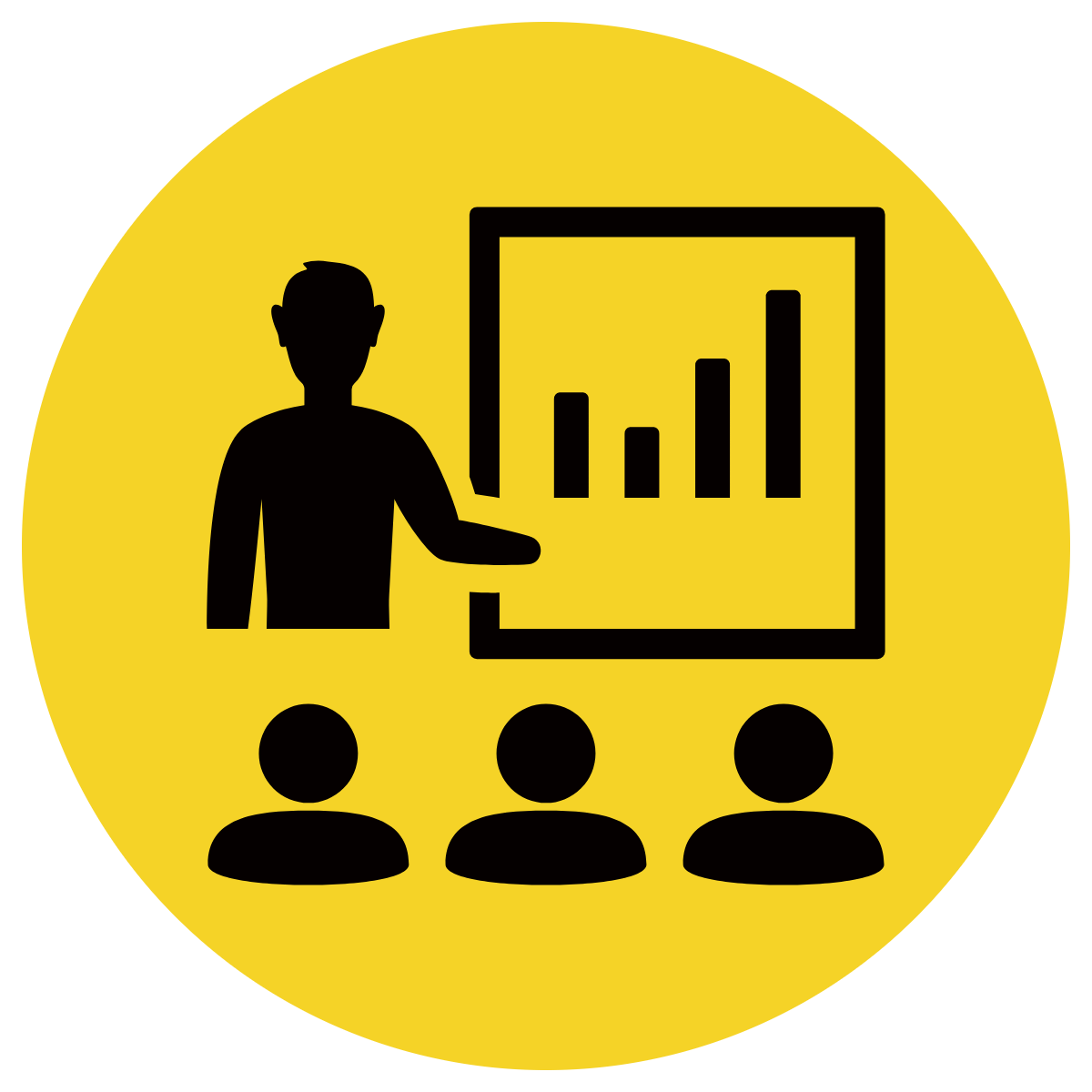 Read the sentence
Write on your board if this is statement or question (S or Q)
Write the correct punctuation mark on your board.
CFU:
Is this a statement or a question?
How do you know?
.
I don’t like peas
S
Skill development: We do
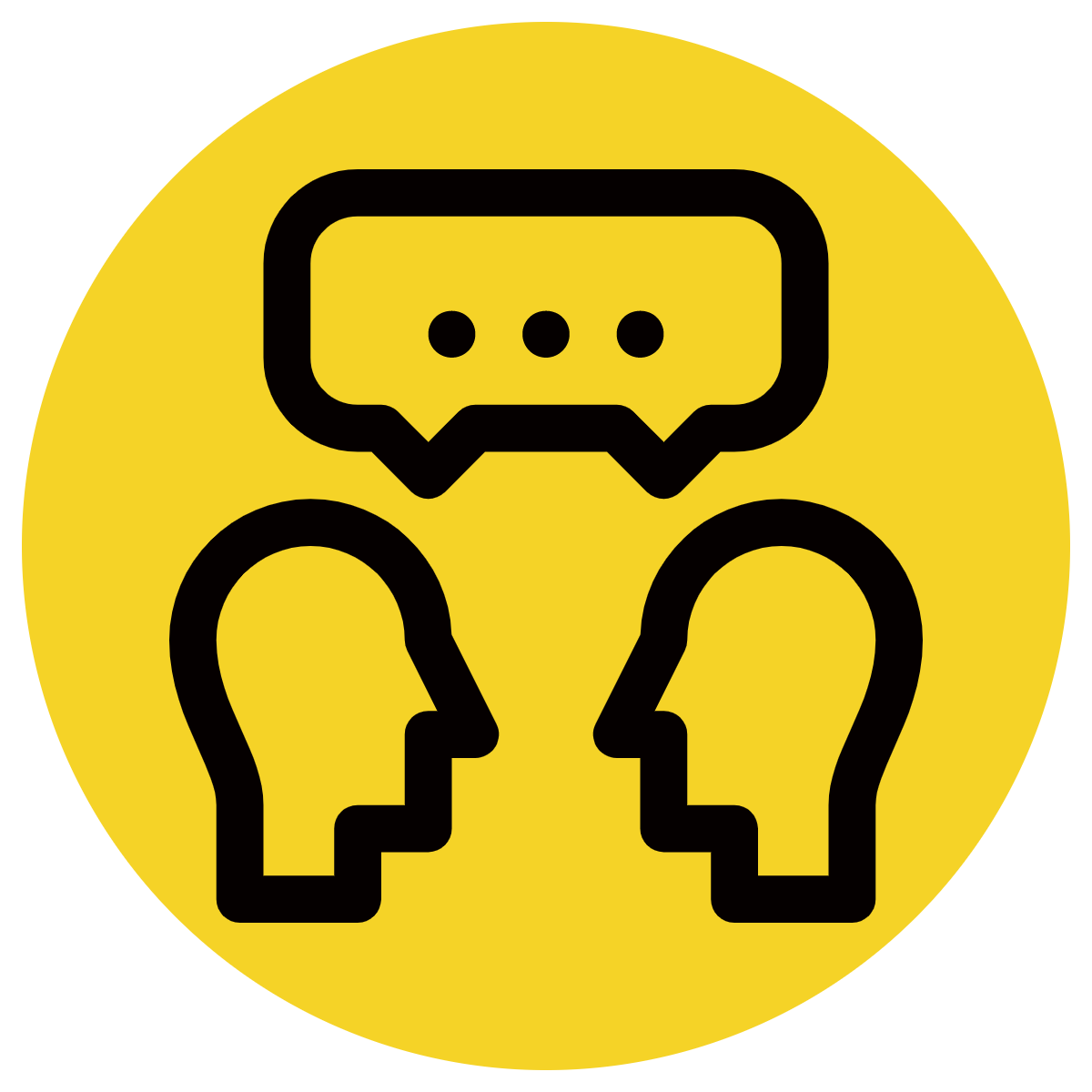 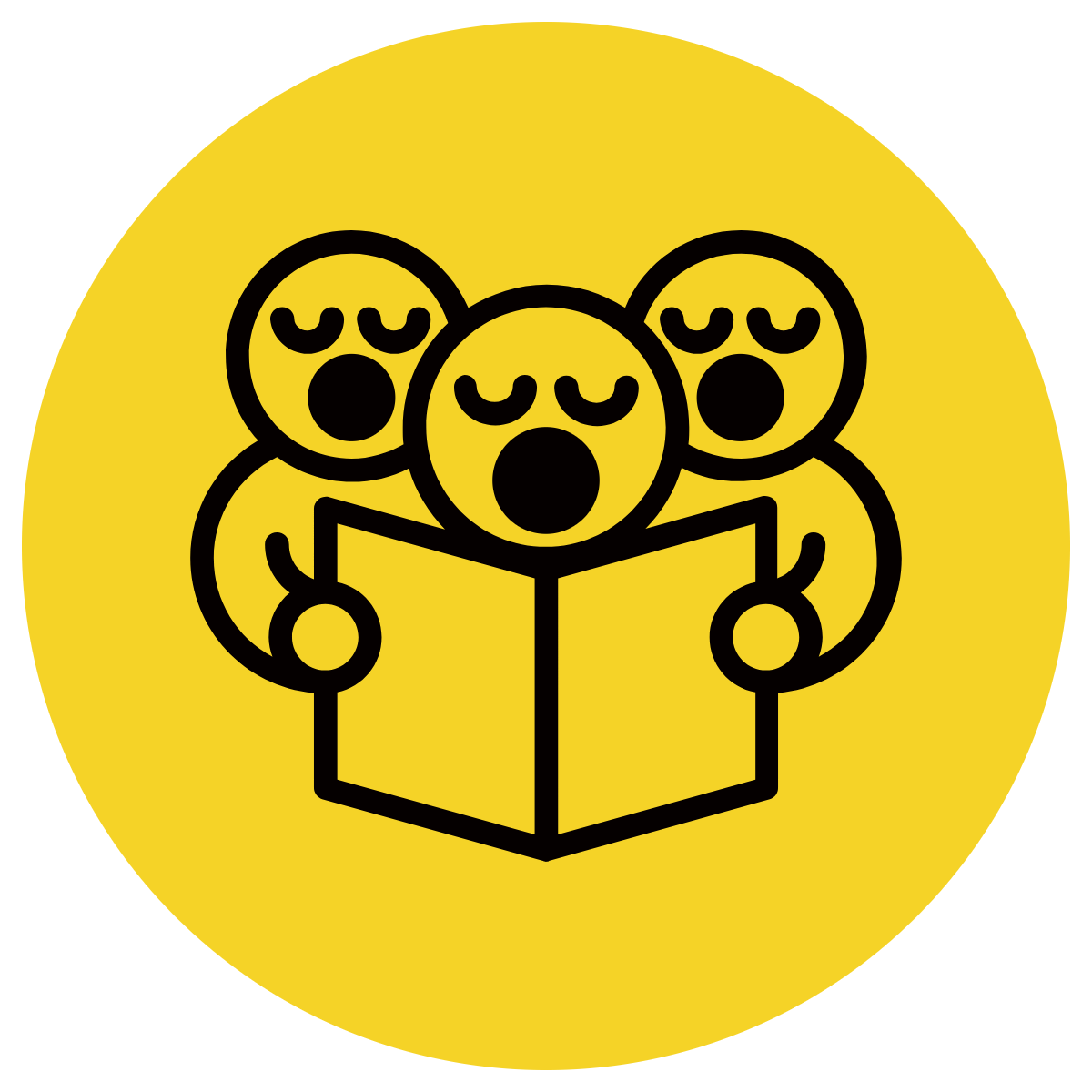 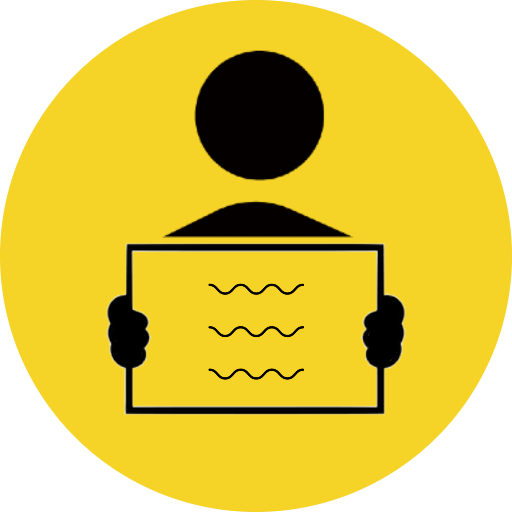 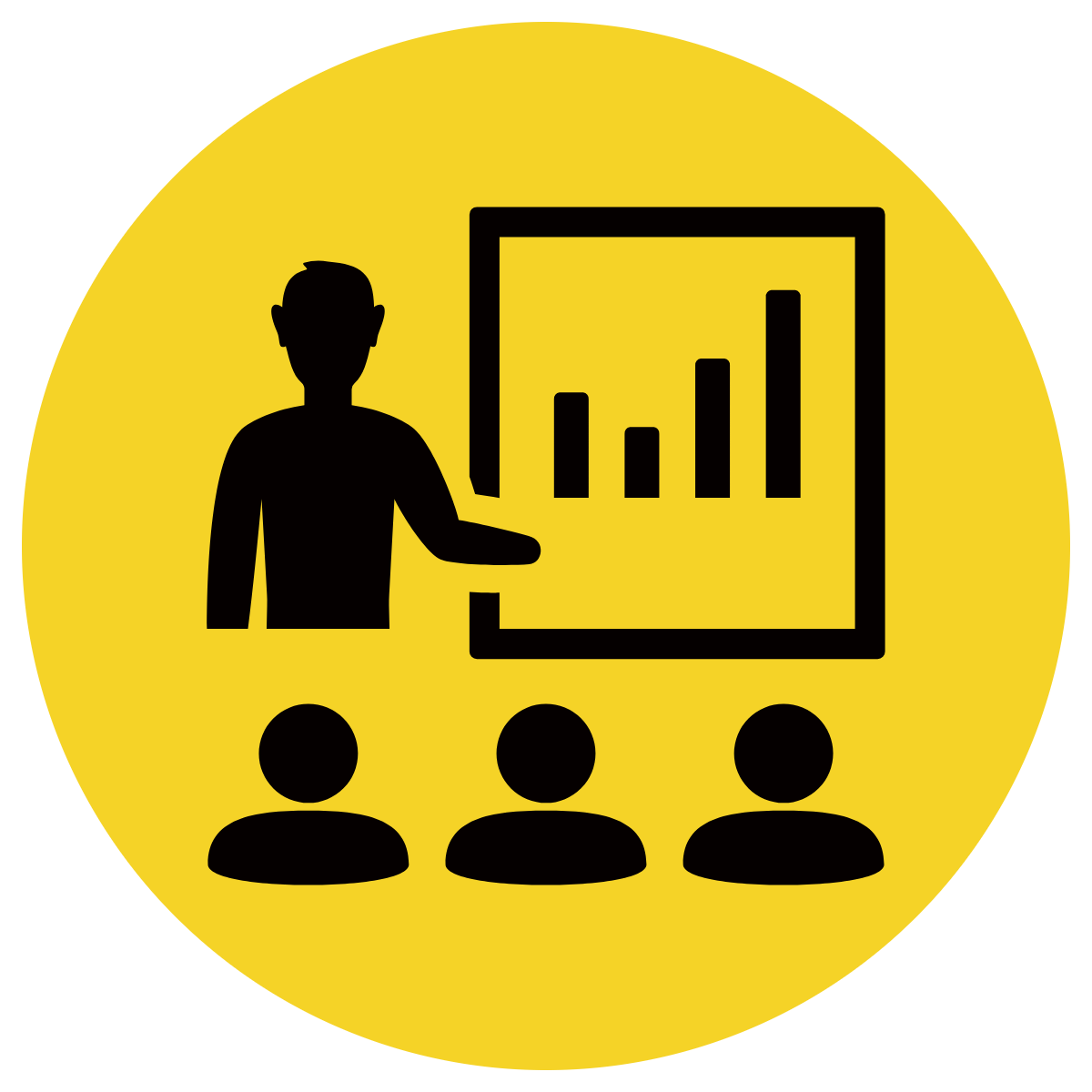 Read the sentence
Write on your board if this is statement or question (S or Q)
Write the correct punctuation mark on your board.
CFU:
Is this a statement or a question?
How do you know?
.
Koalas live in the trees
S
Skill development: We do
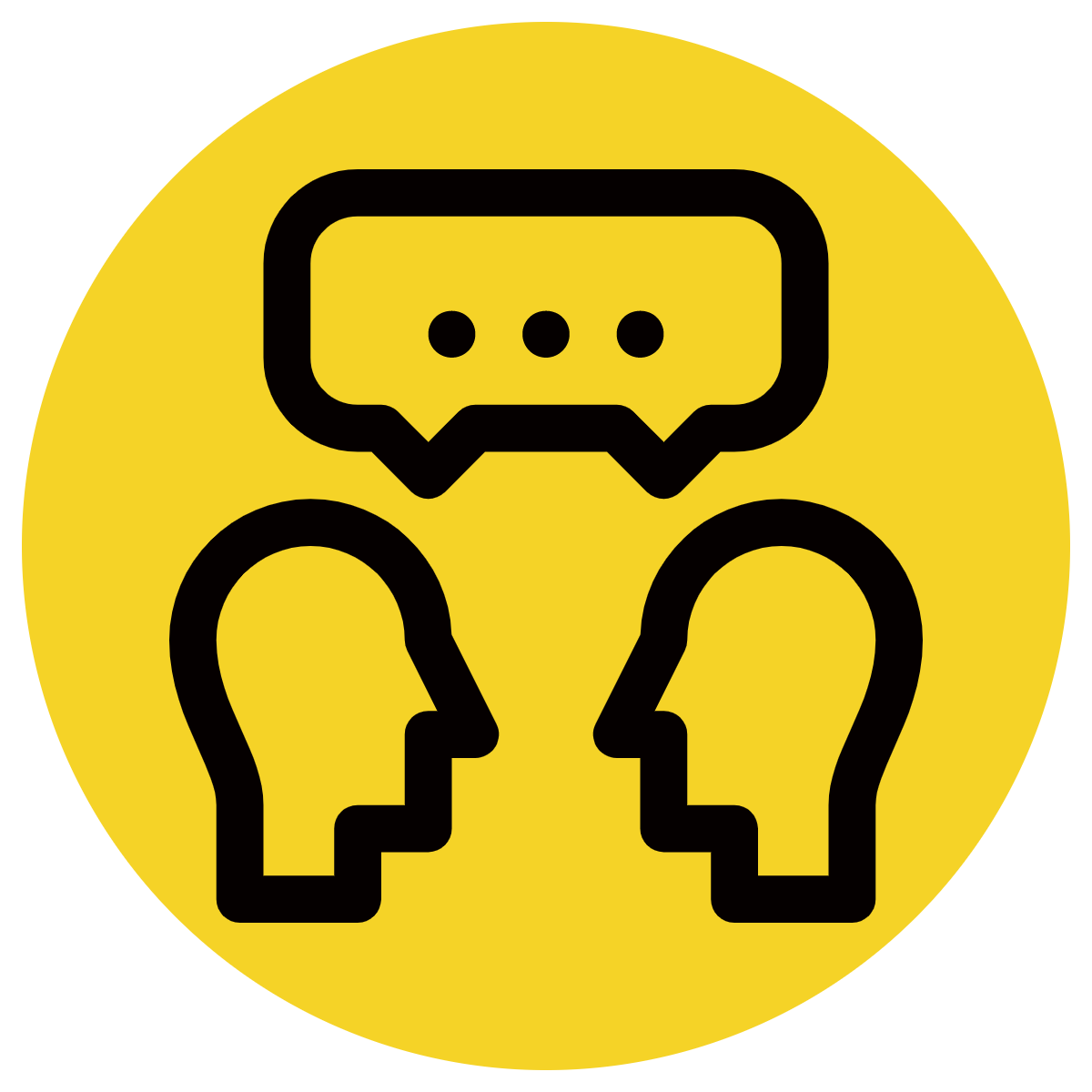 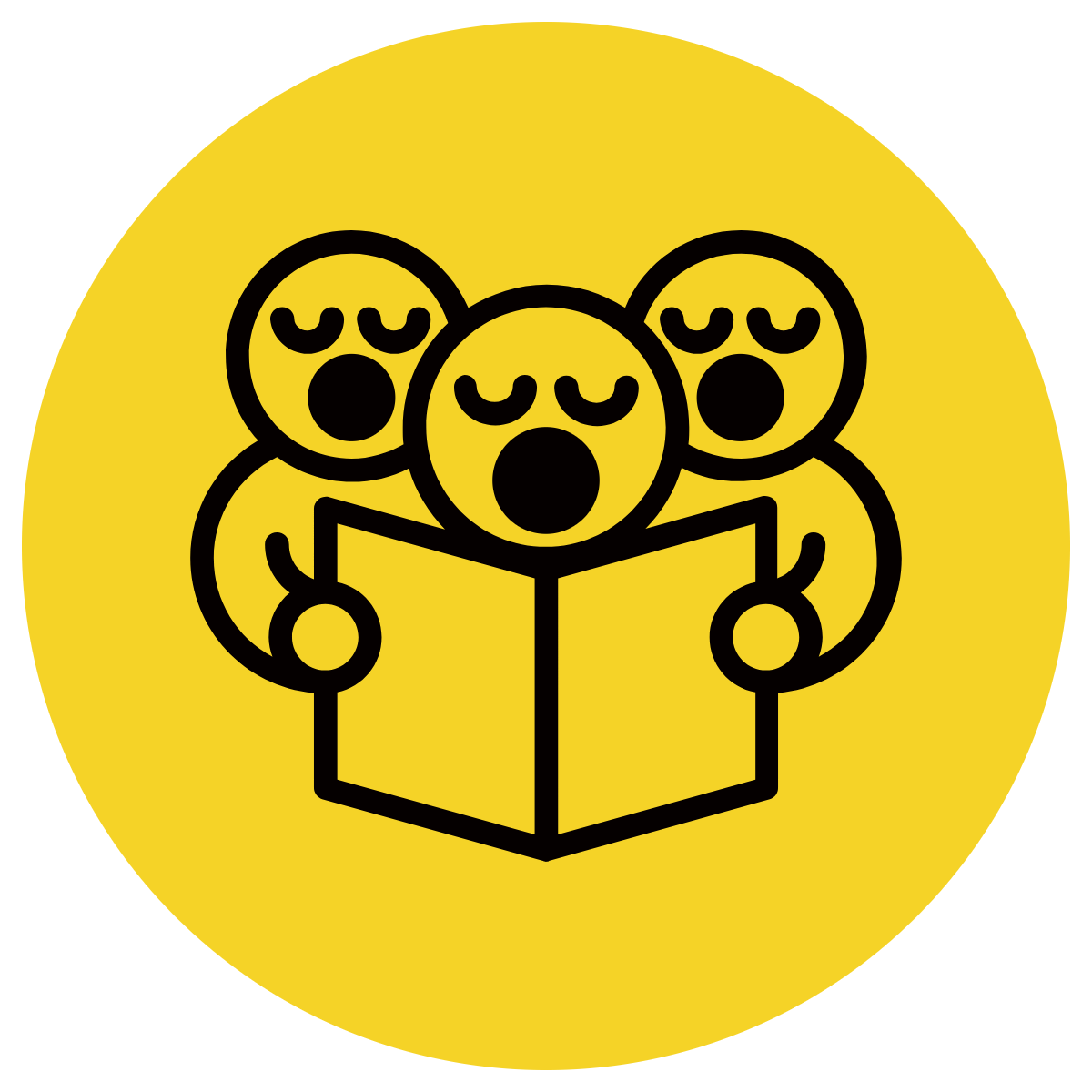 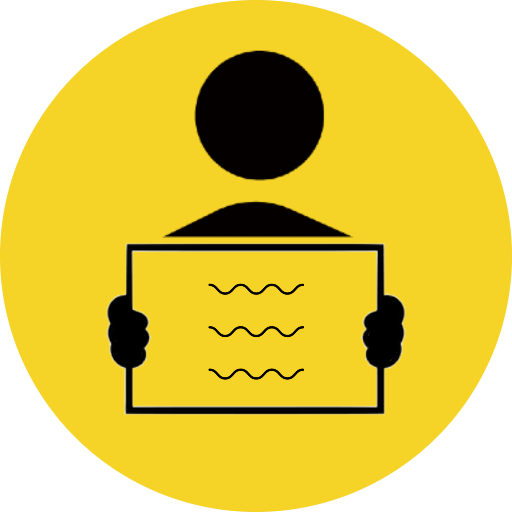 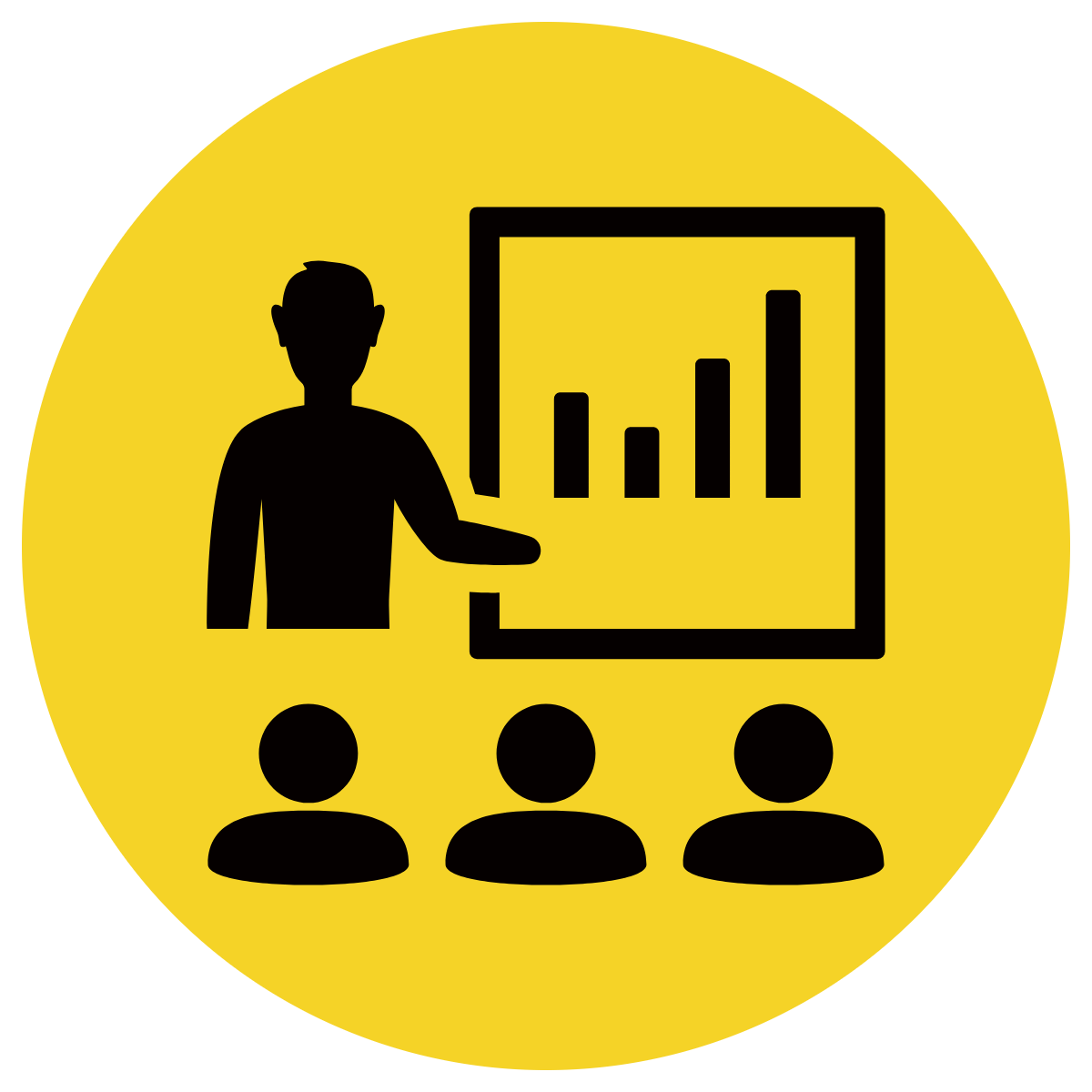 Read the sentence
Write on your board if this is statement or question (S or Q)
Write the correct punctuation mark on your board.
CFU:
Is this a statement or a question?
How do you know?
?
Who is coming on the shops
Q
Skill development: We do
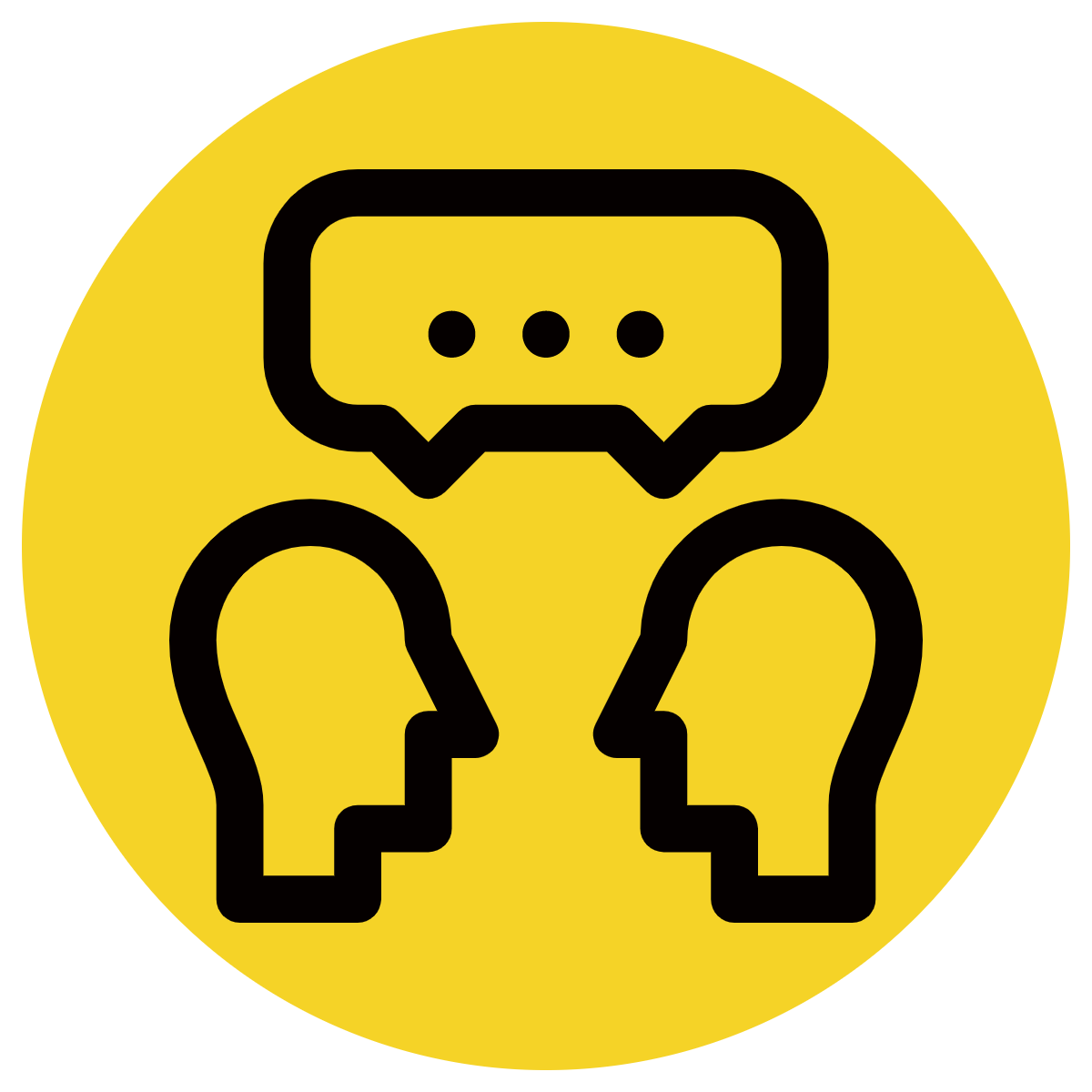 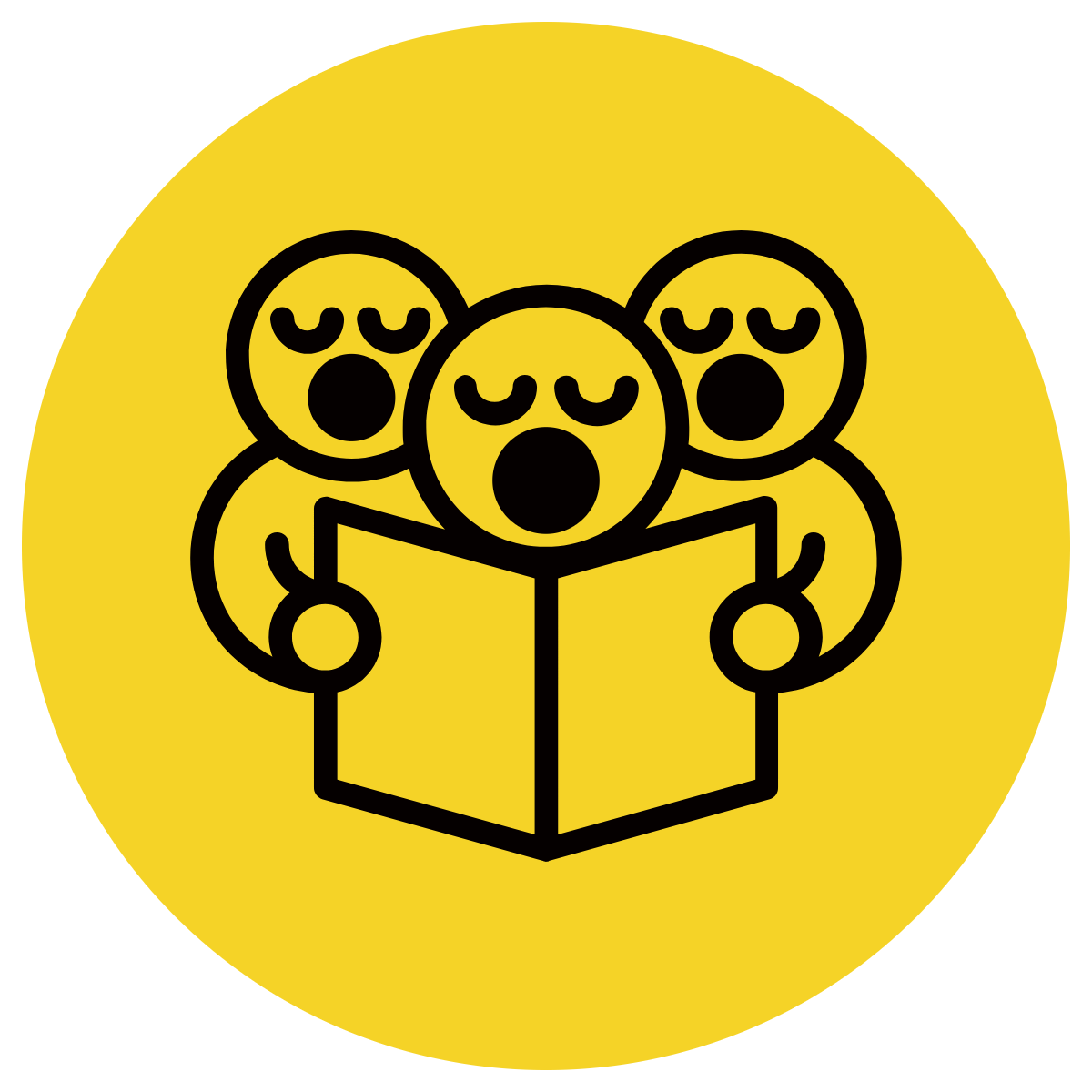 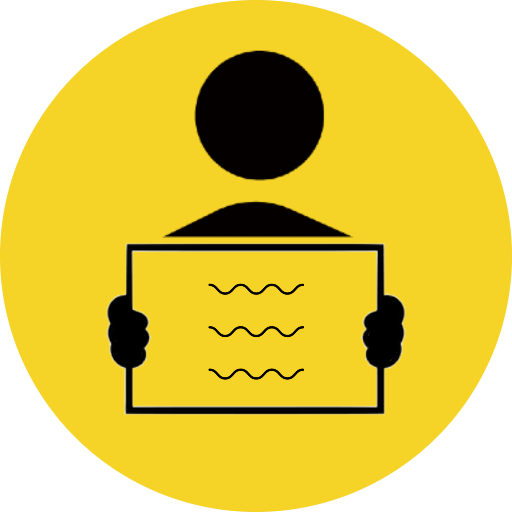 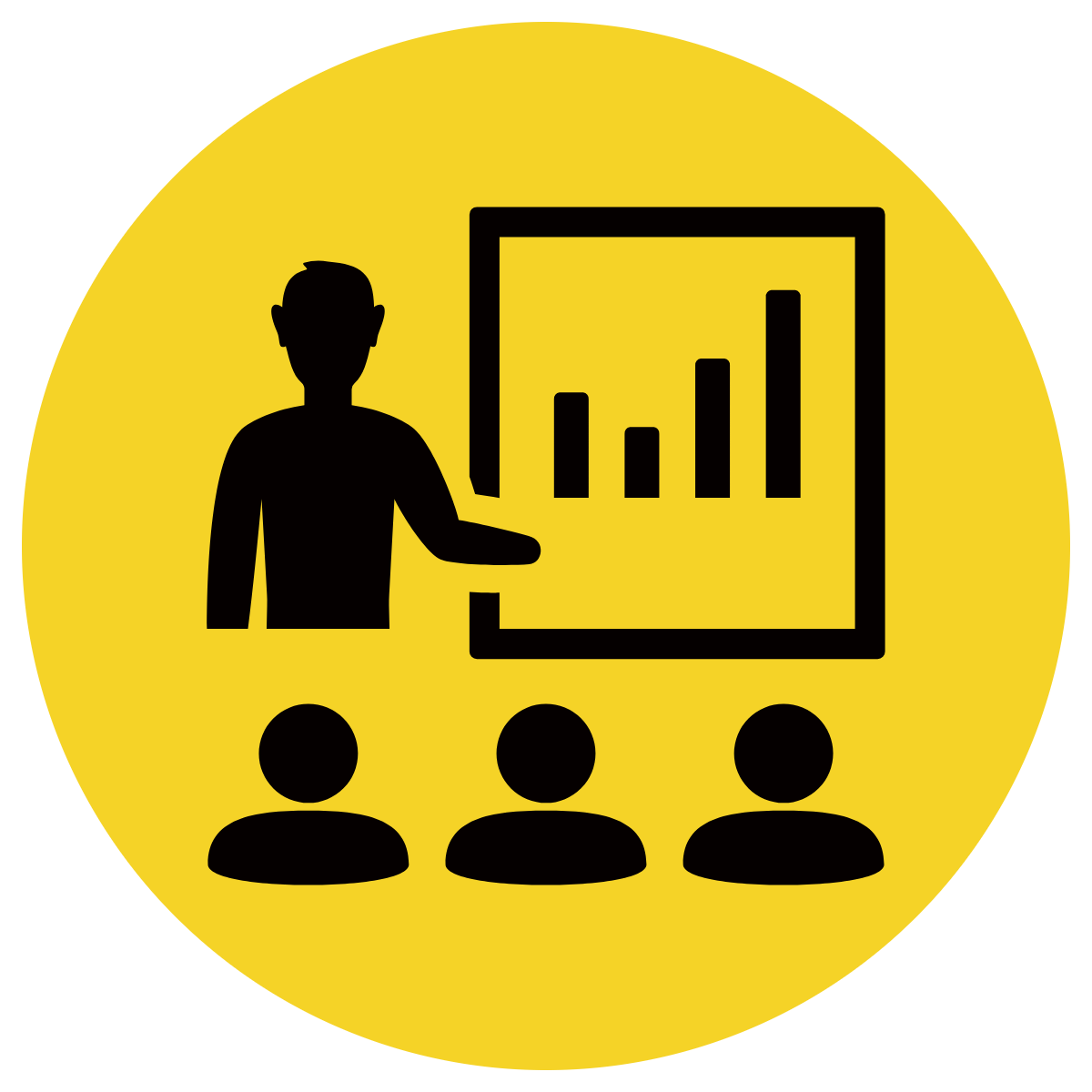 Read the sentence
Write on your board if this is statement or question (S or Q)
Write the correct punctuation mark on your board.
CFU:
Is this a statement or a question?
How do you know?
?
Where is the tennis ball
Q
Skill development: You do
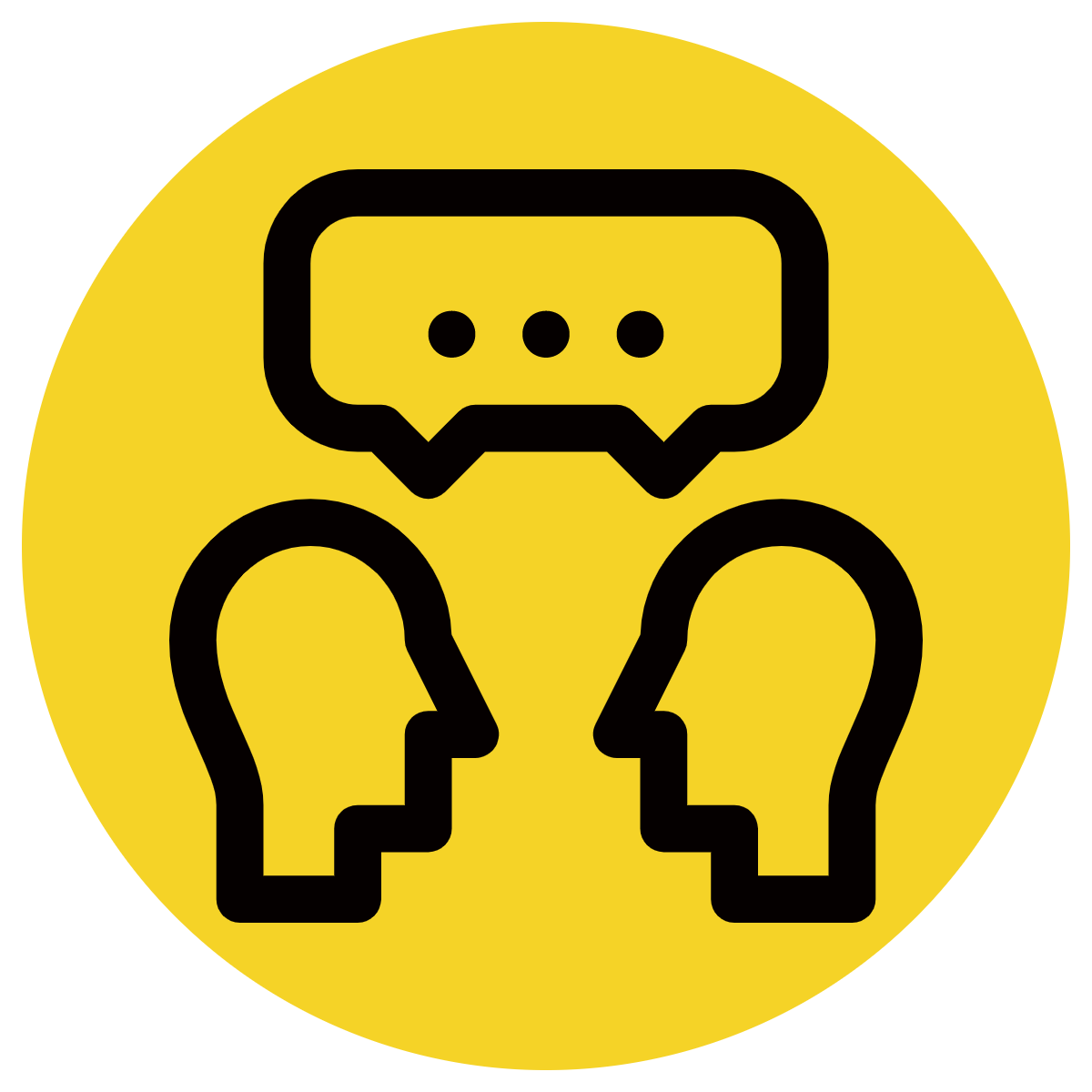 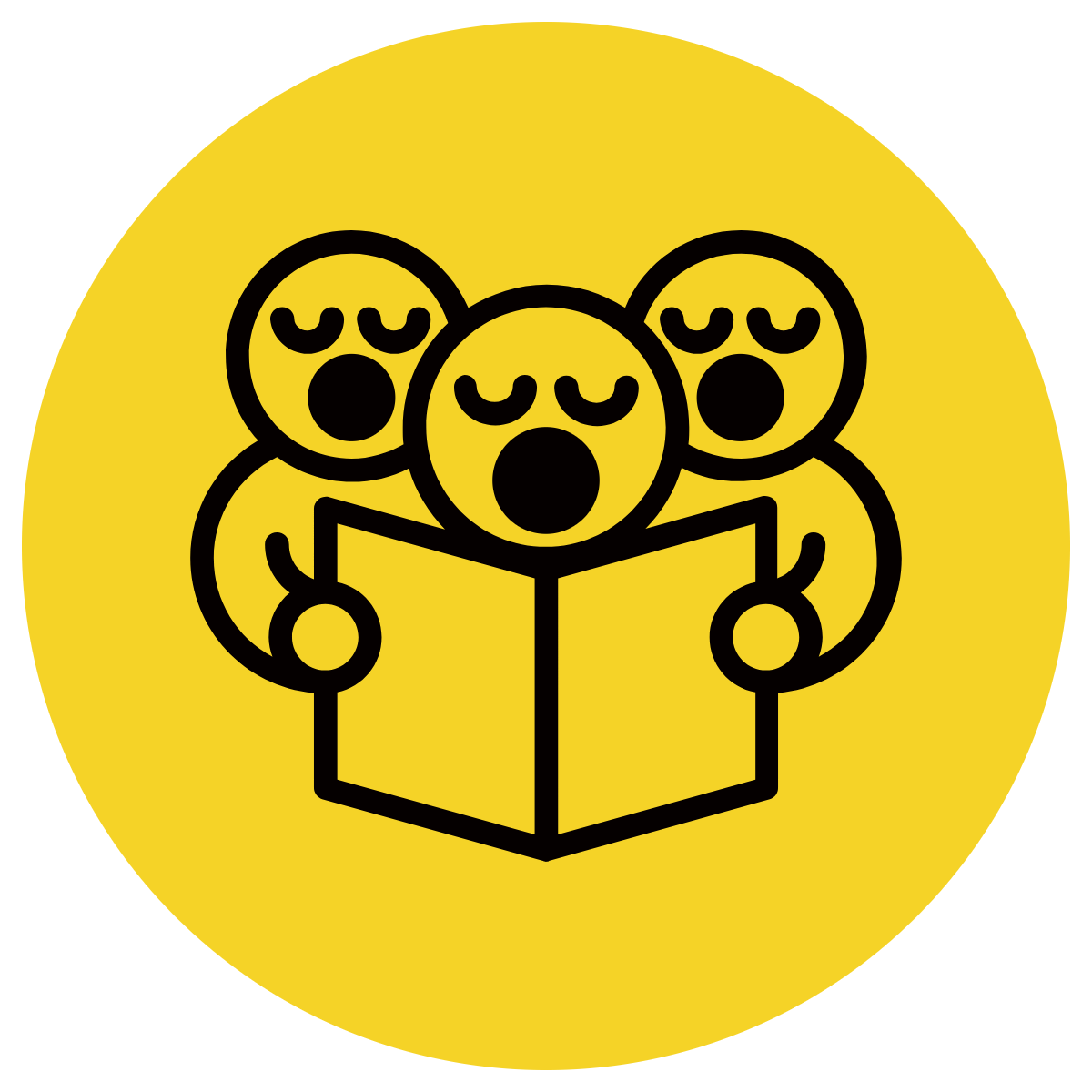 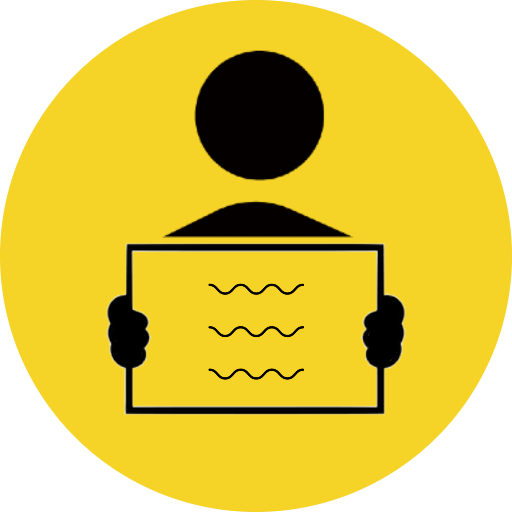 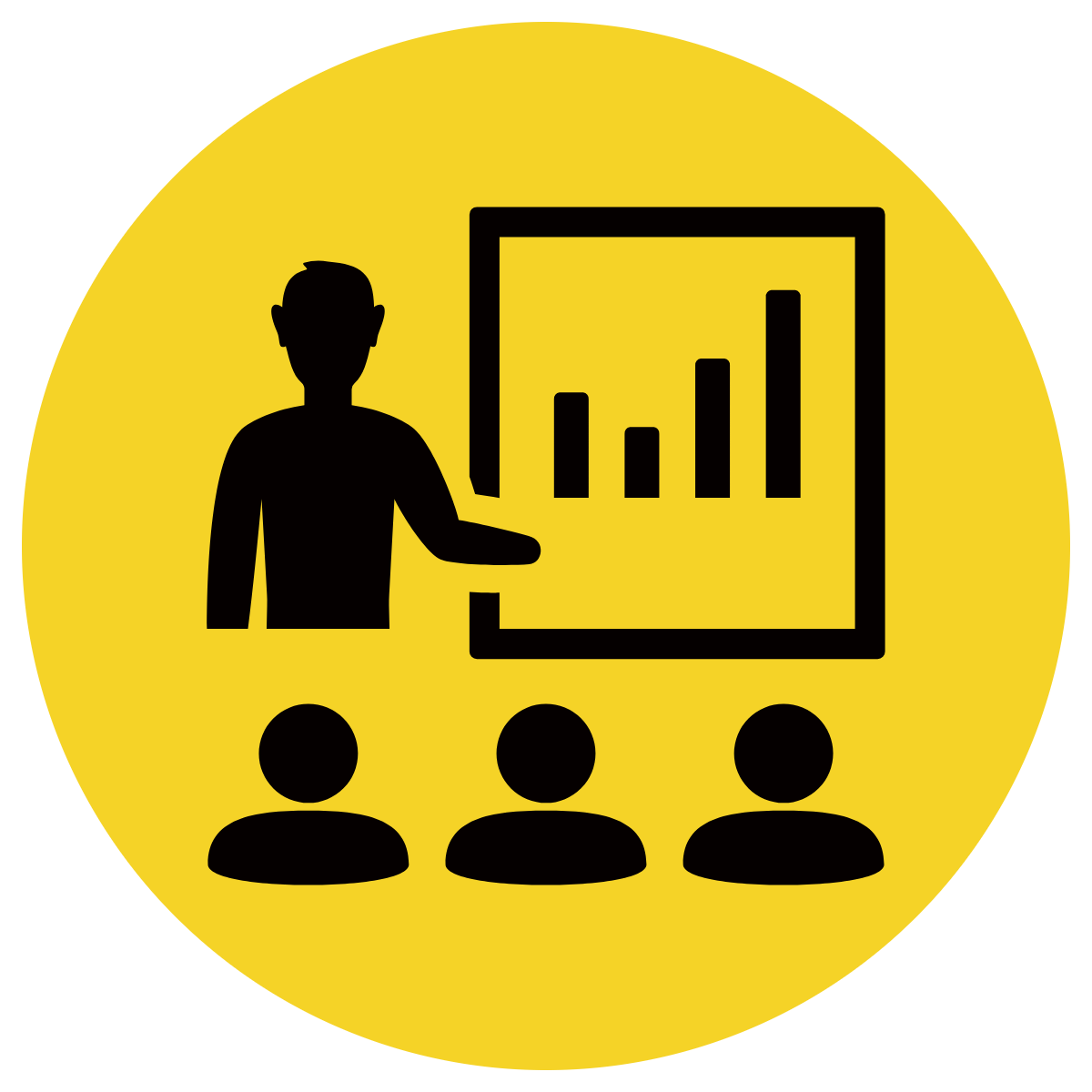 Read the sentence
Write on your board if this is statement or question (S or Q)
Write the correct punctuation mark on your board.
CFU:
Is this a statement or a question?
How do you know?
Insert sentences based on texts/topics/knowledge units 
(punctuation removed as it gives the game away!)